Monetary Bulletin 2017/4
Charts
I Economic outlook, key assumptions, and main uncertainties
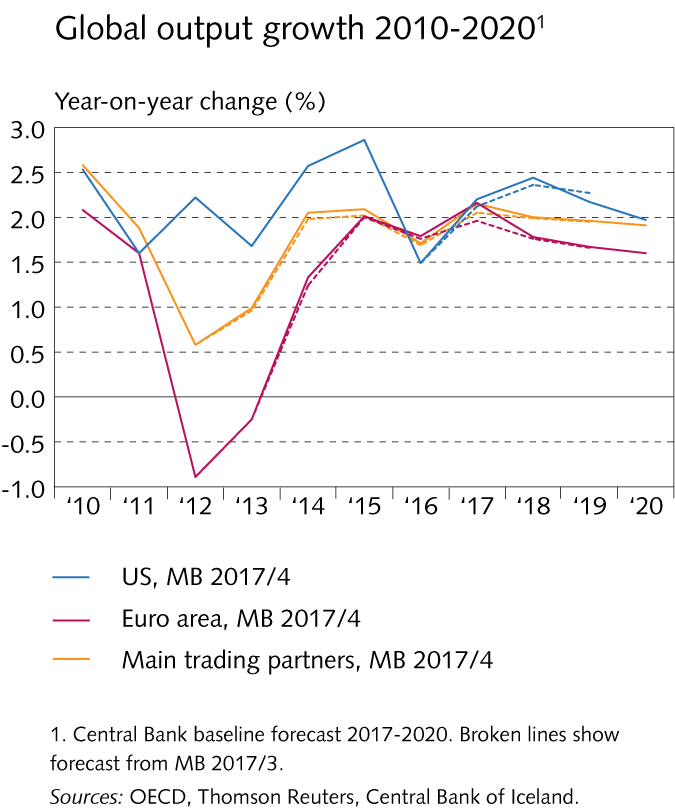 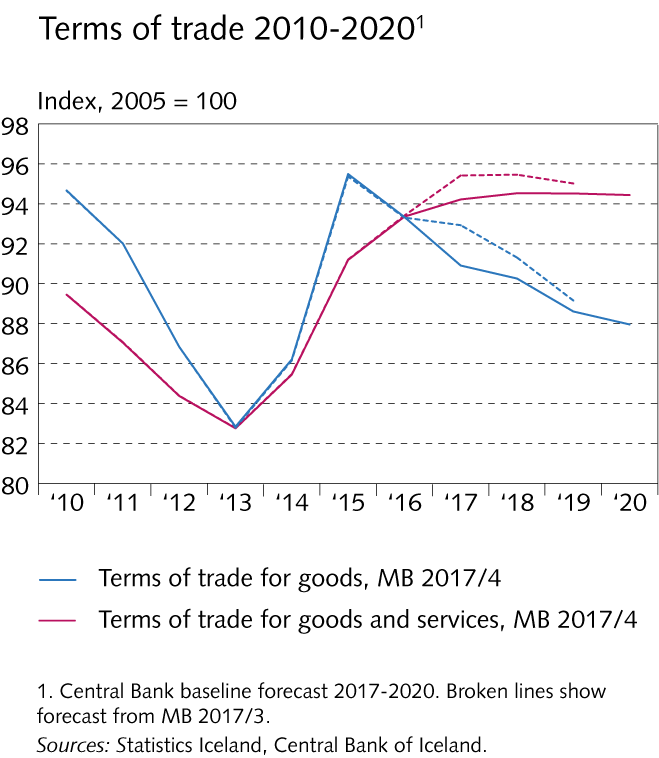 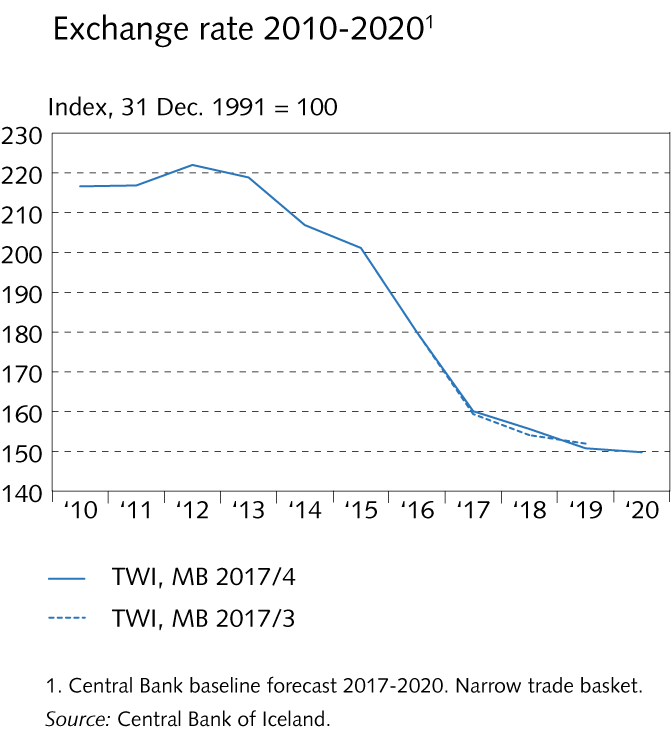 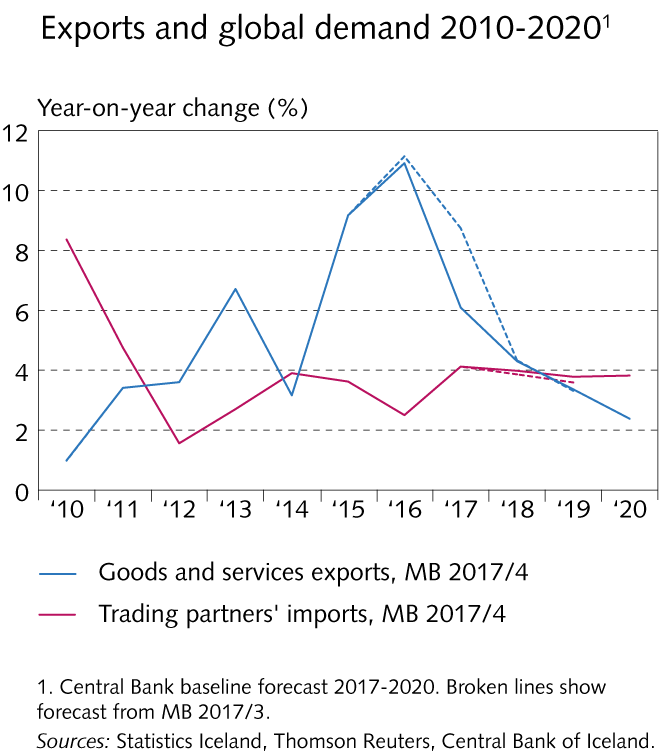 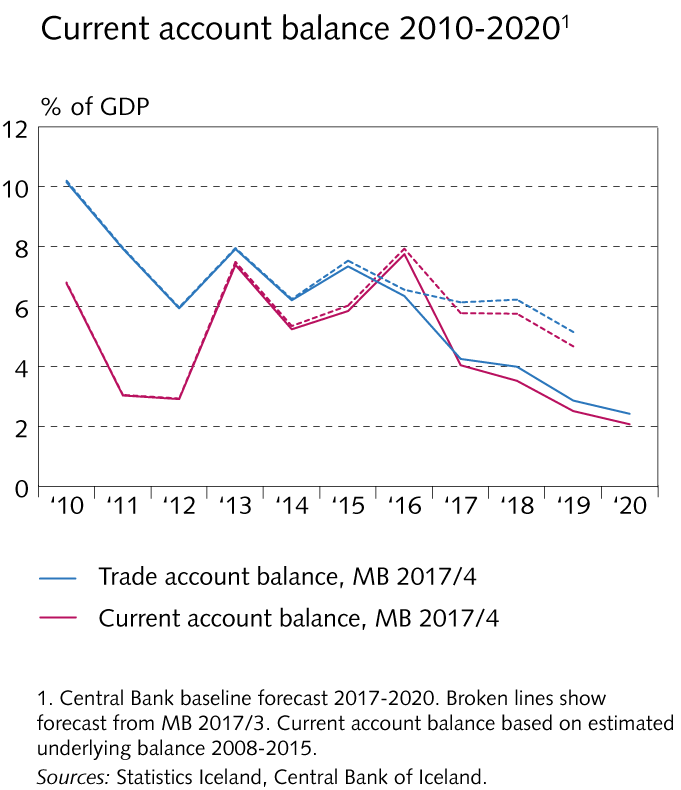 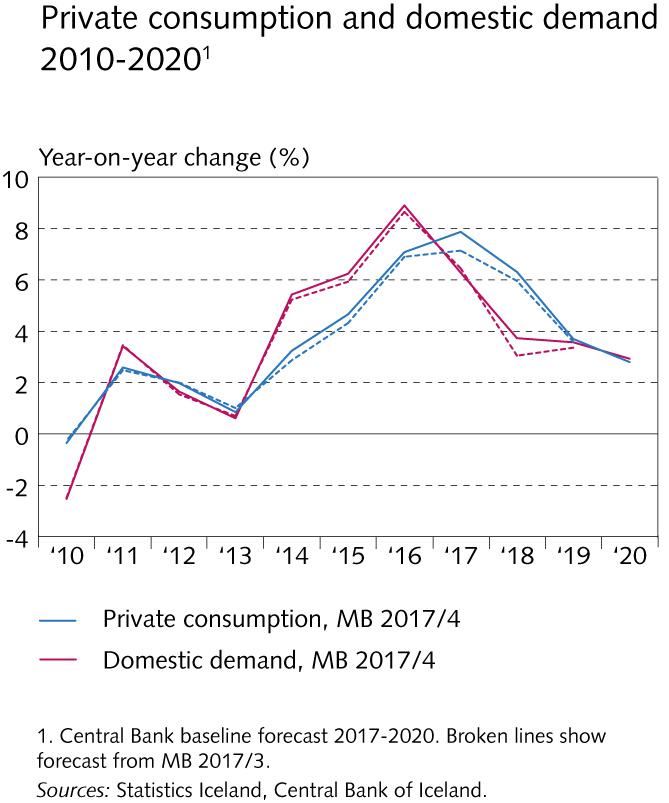 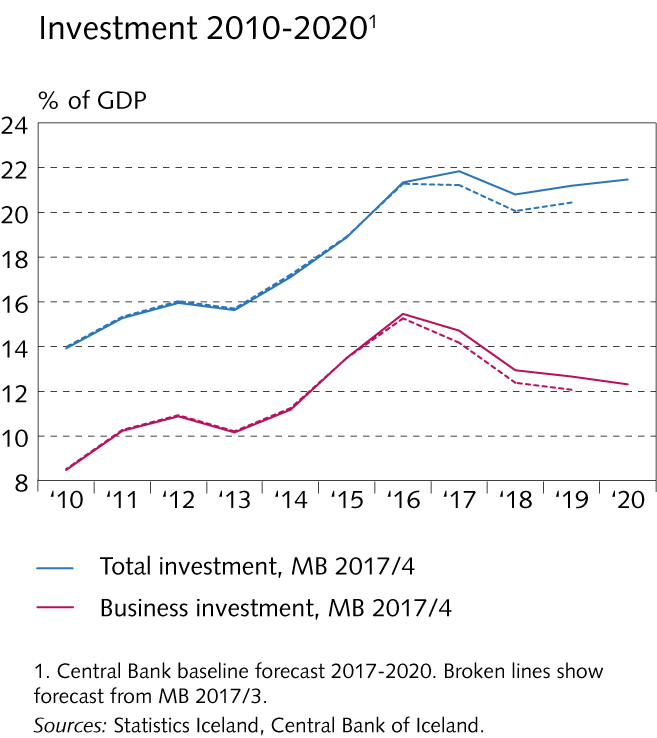 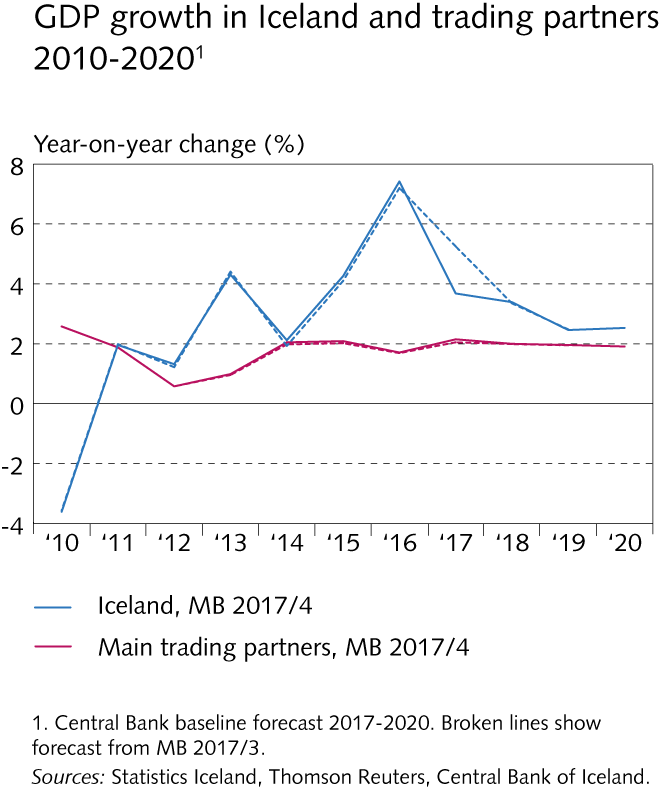 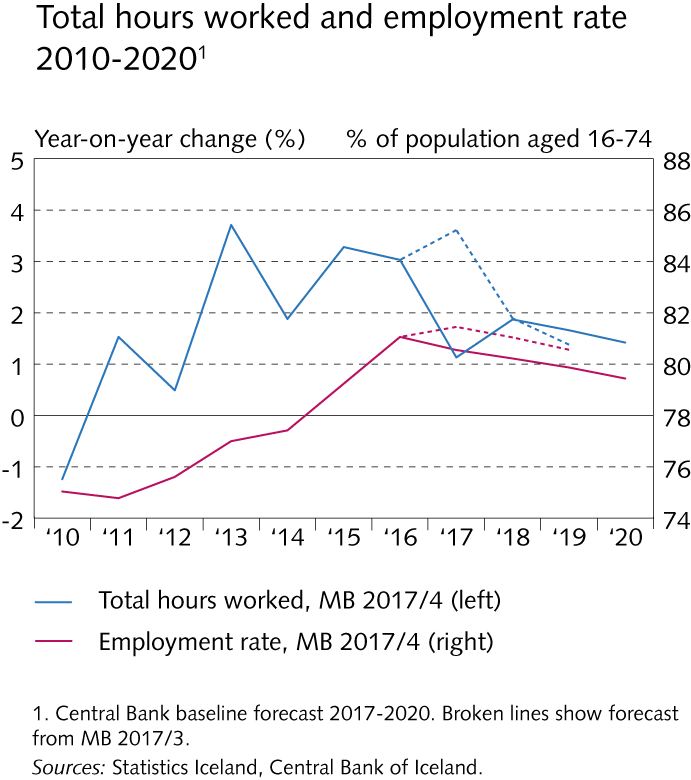 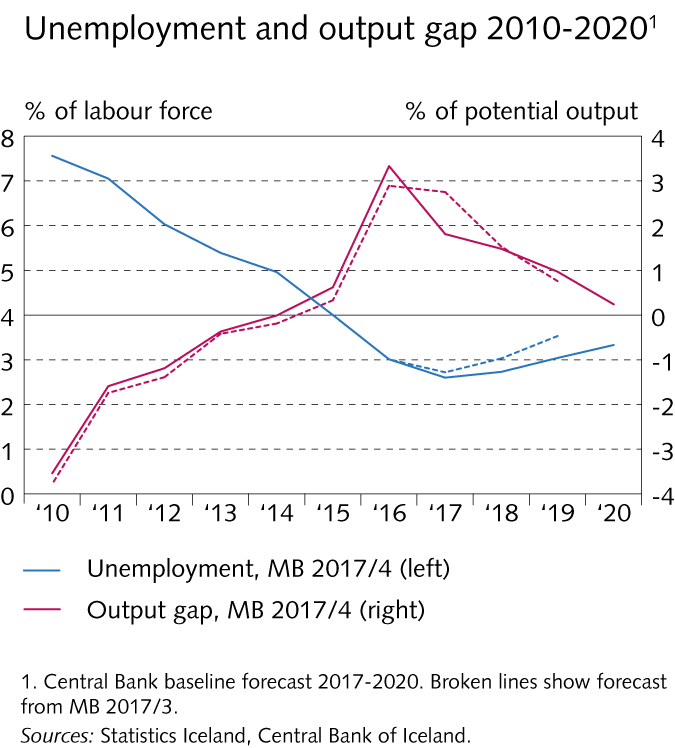 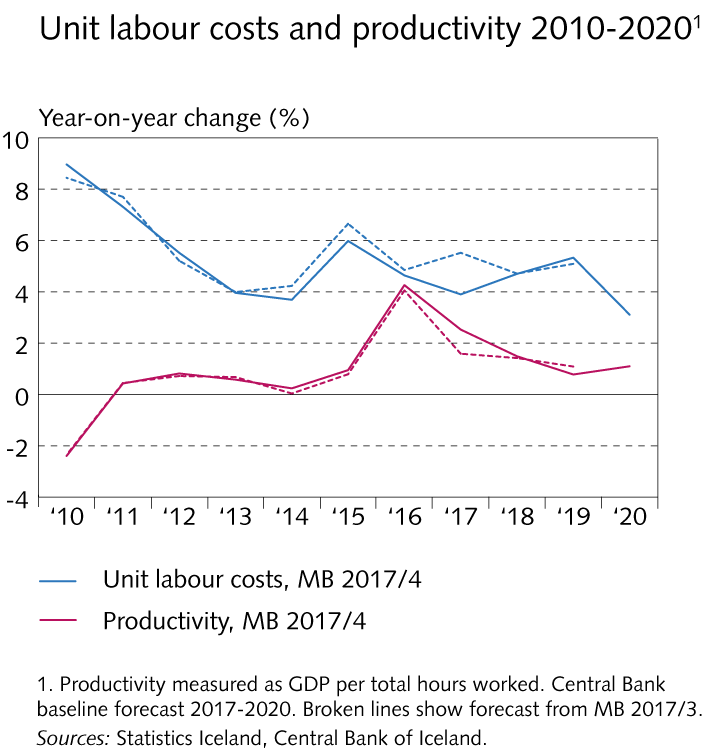 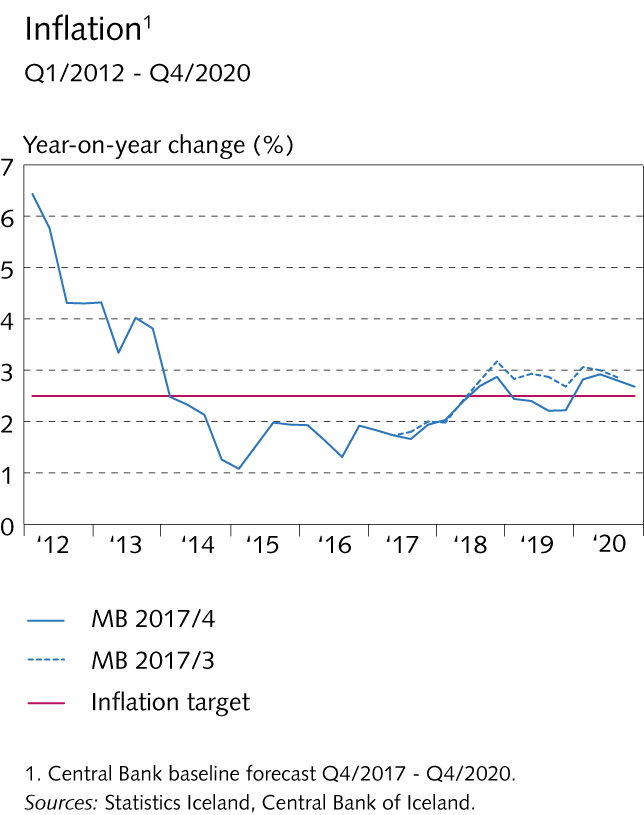 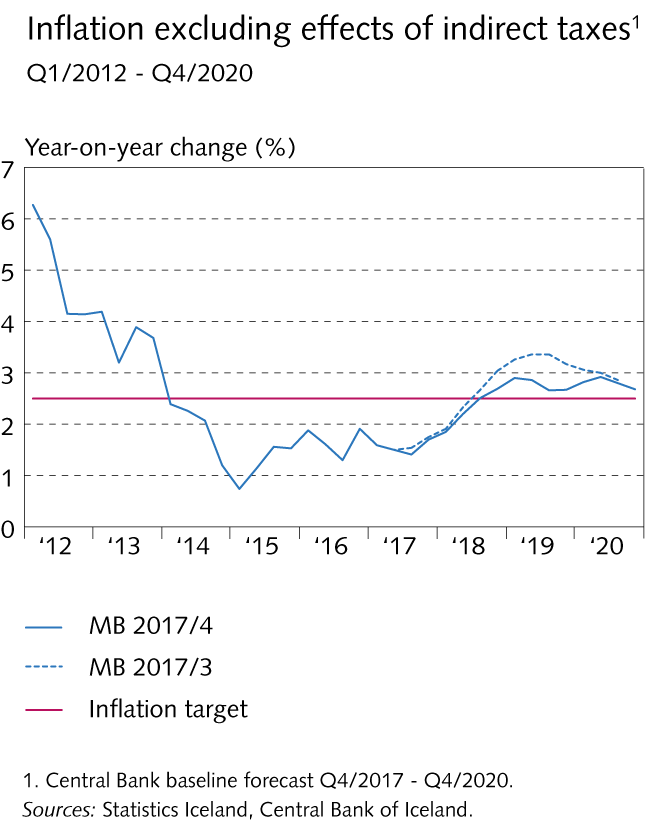 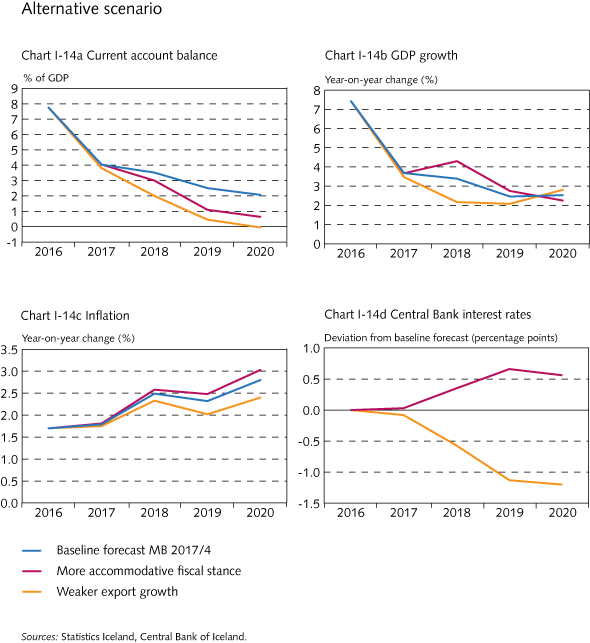 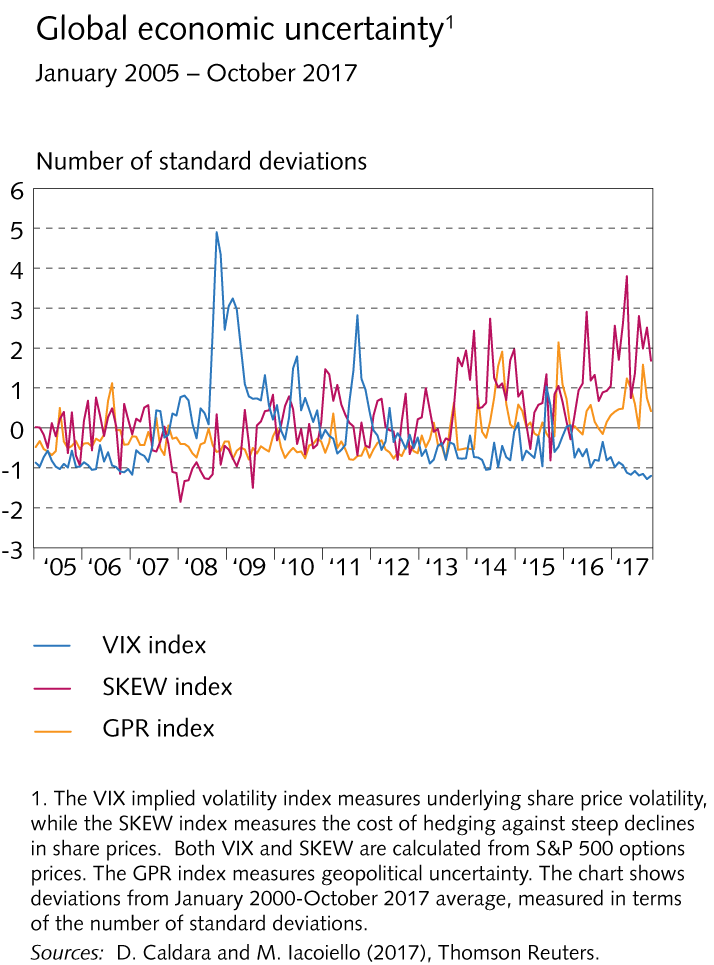 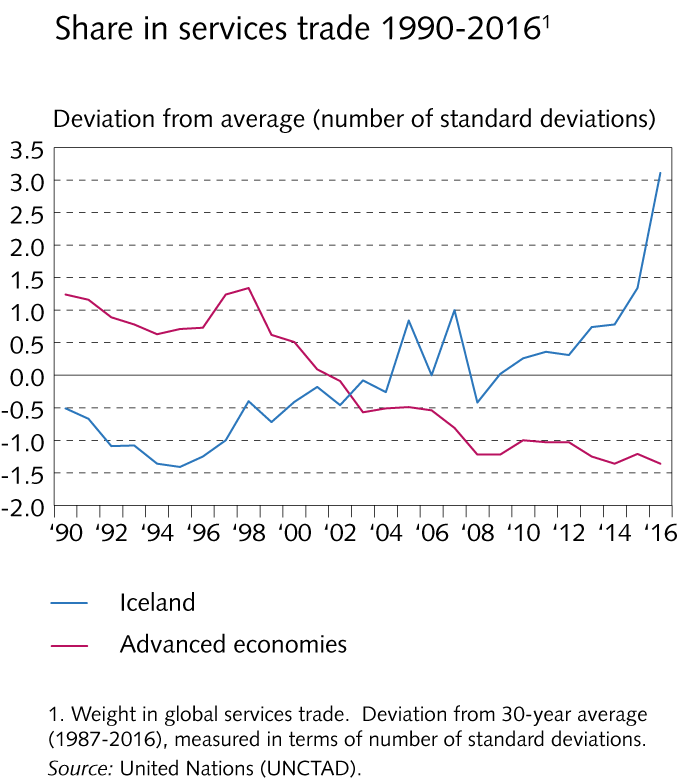 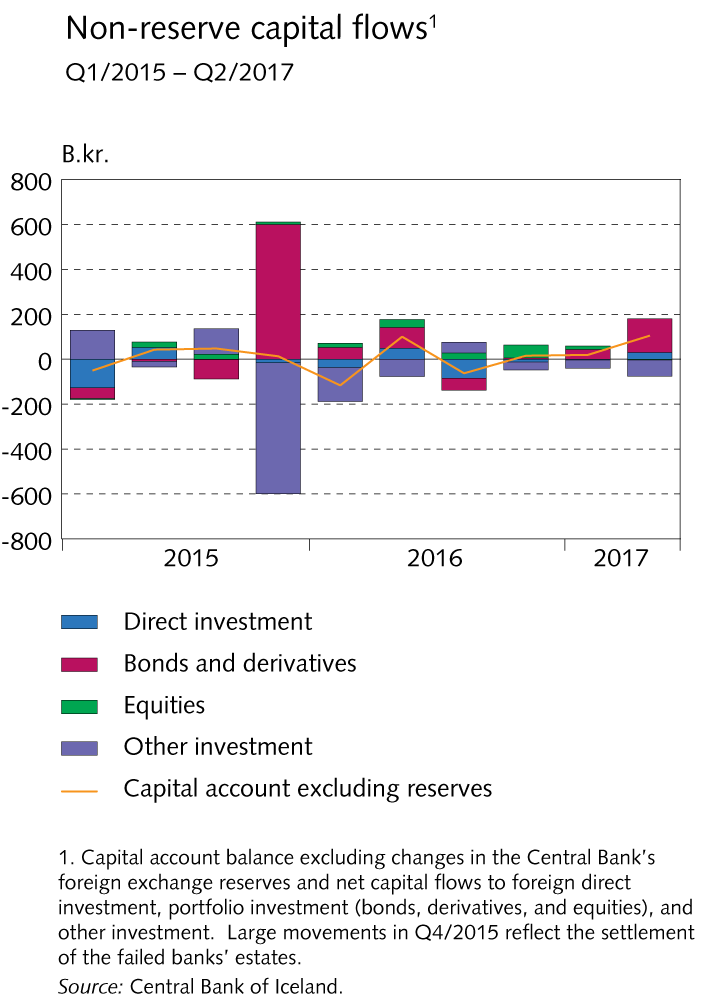 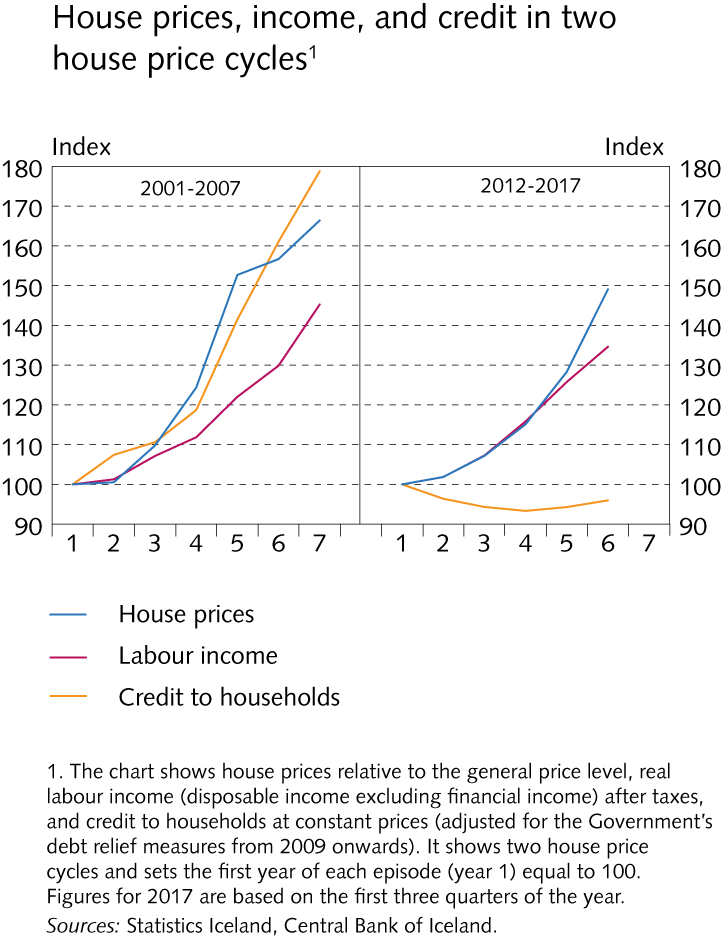 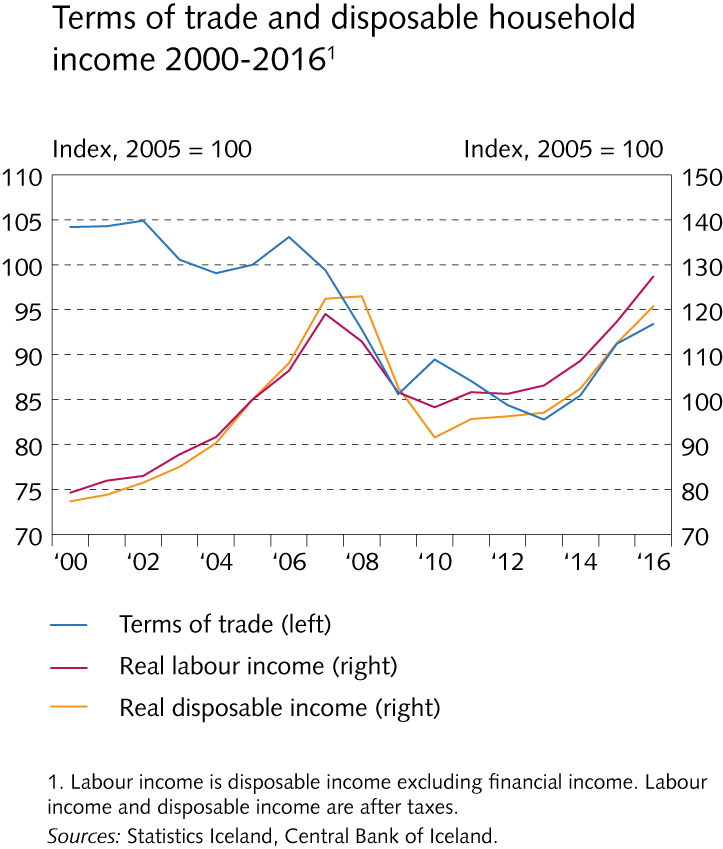 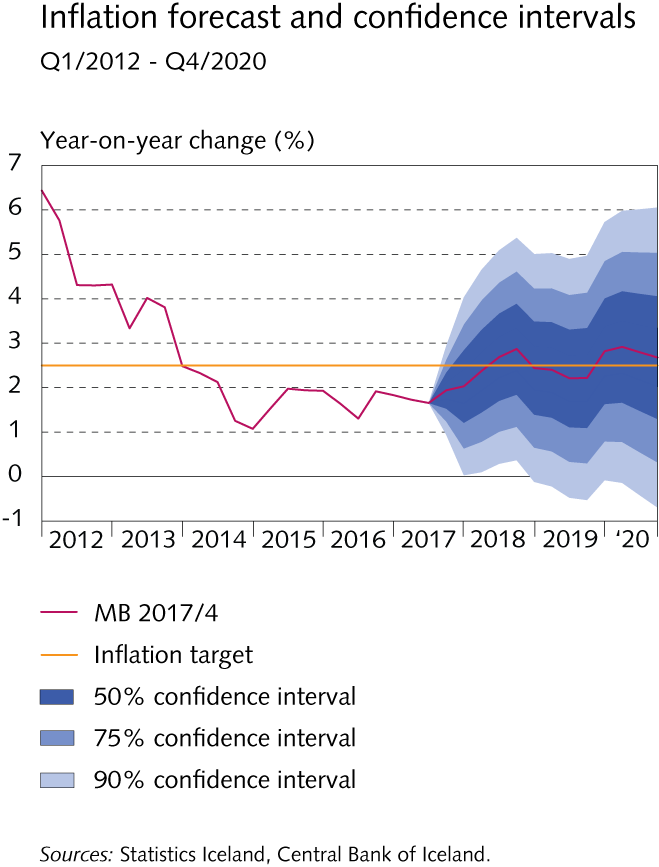 II The global economy and terms of trade
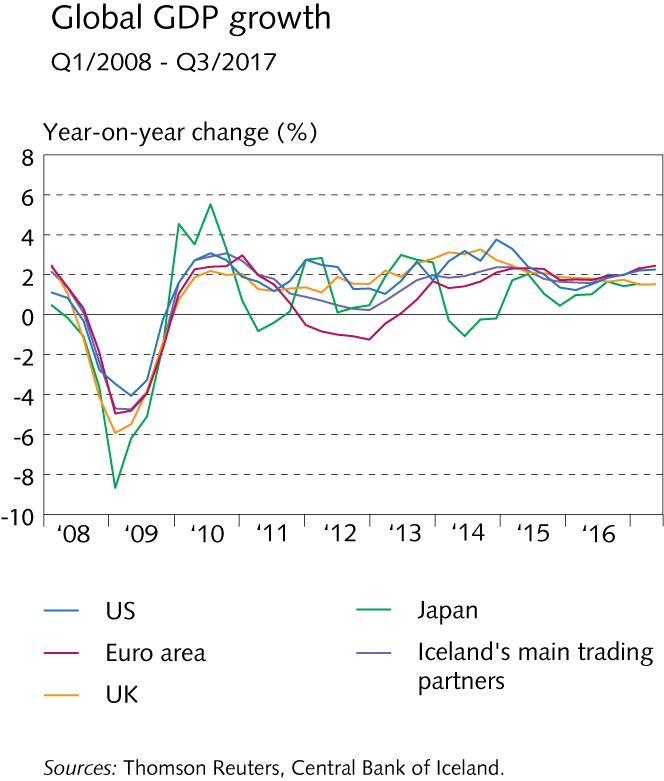 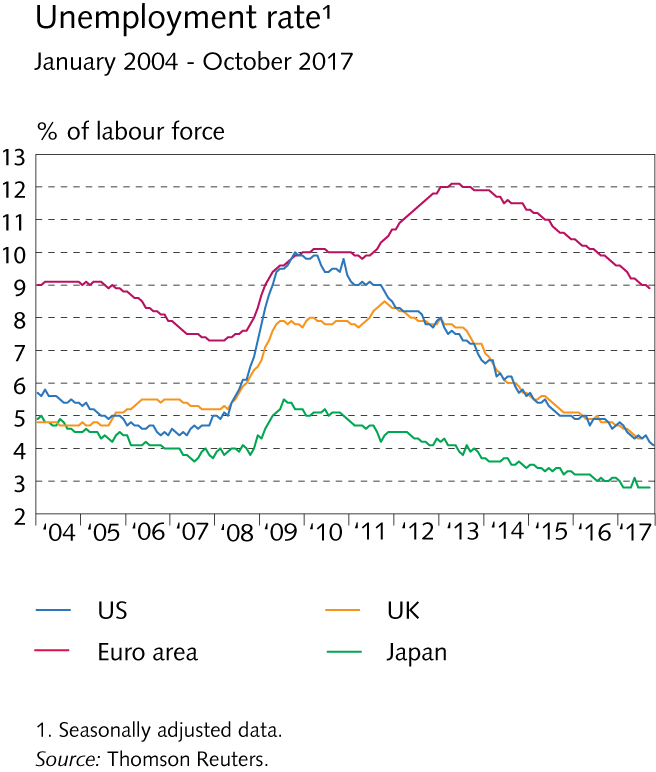 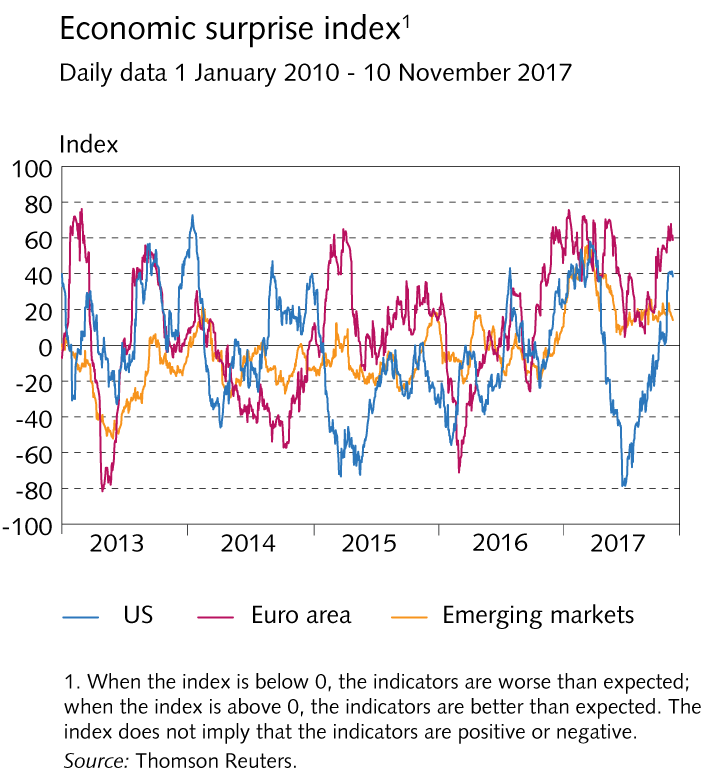 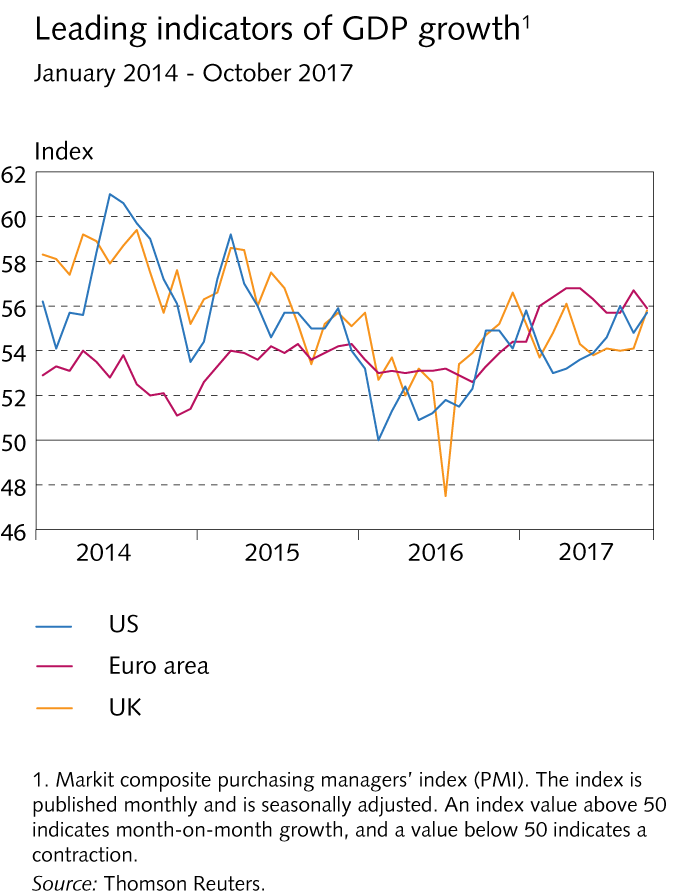 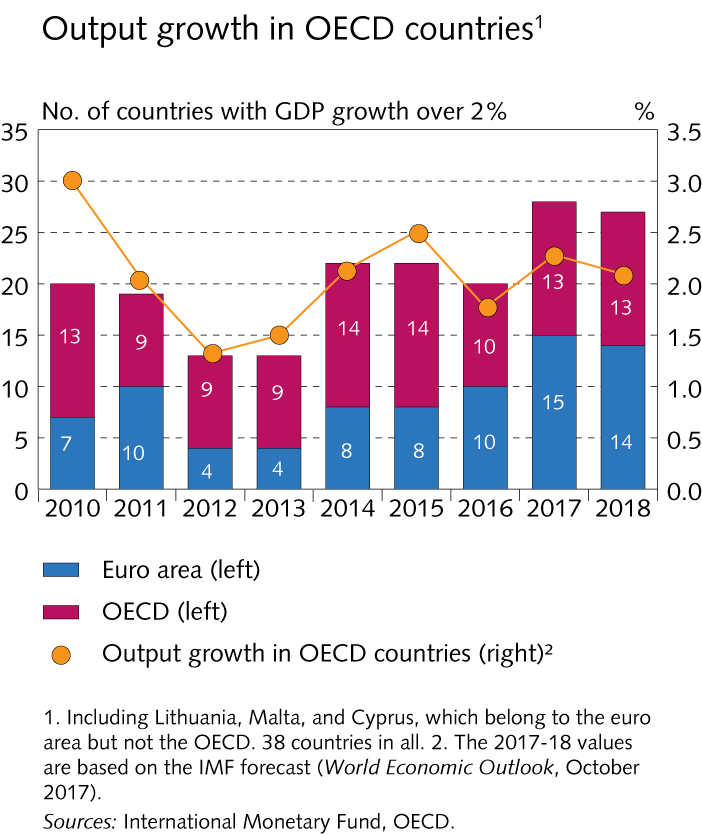 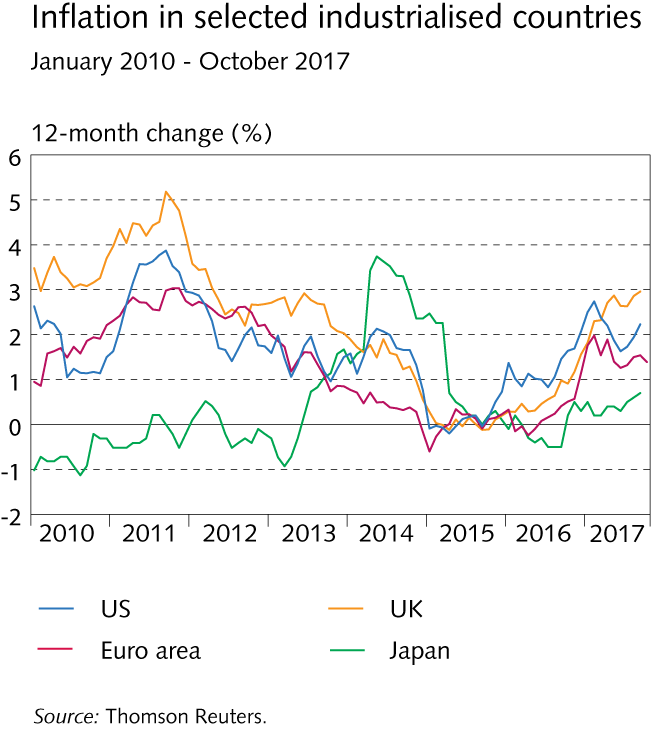 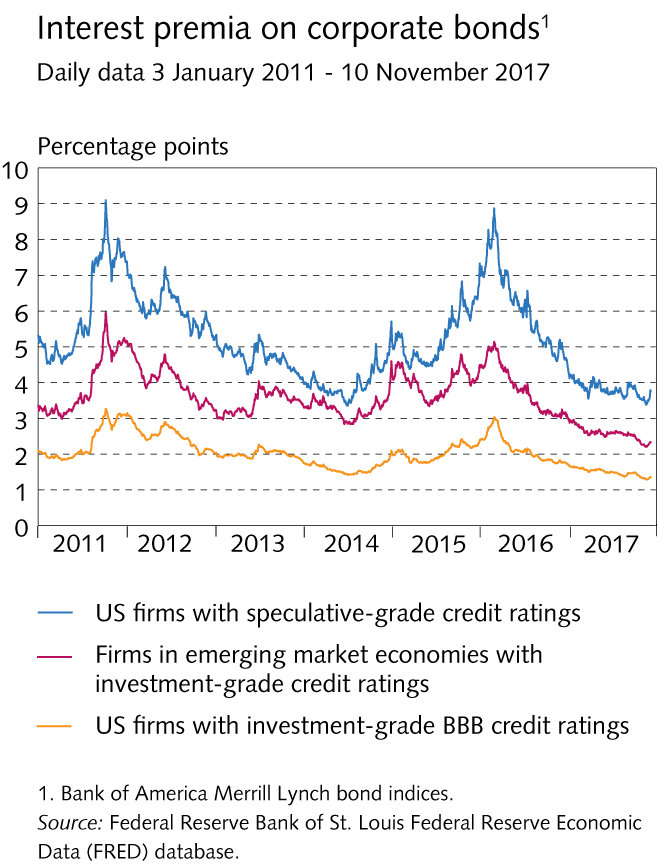 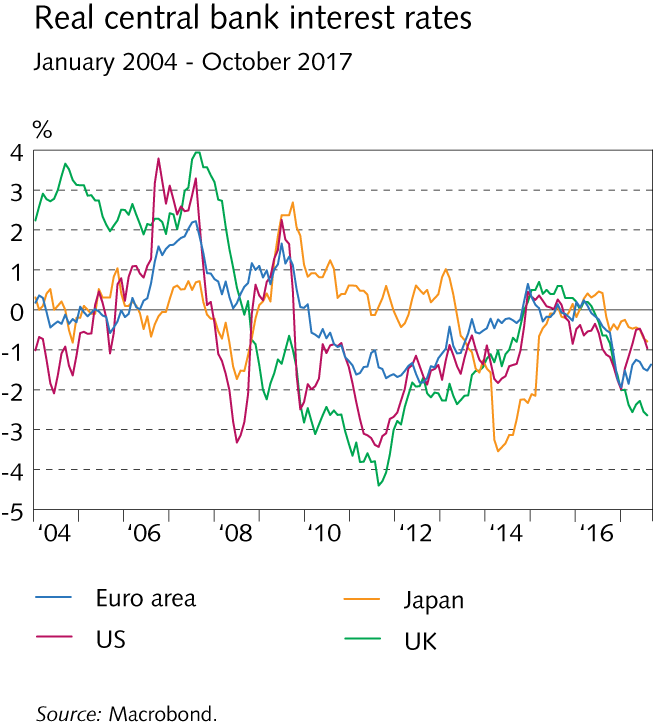 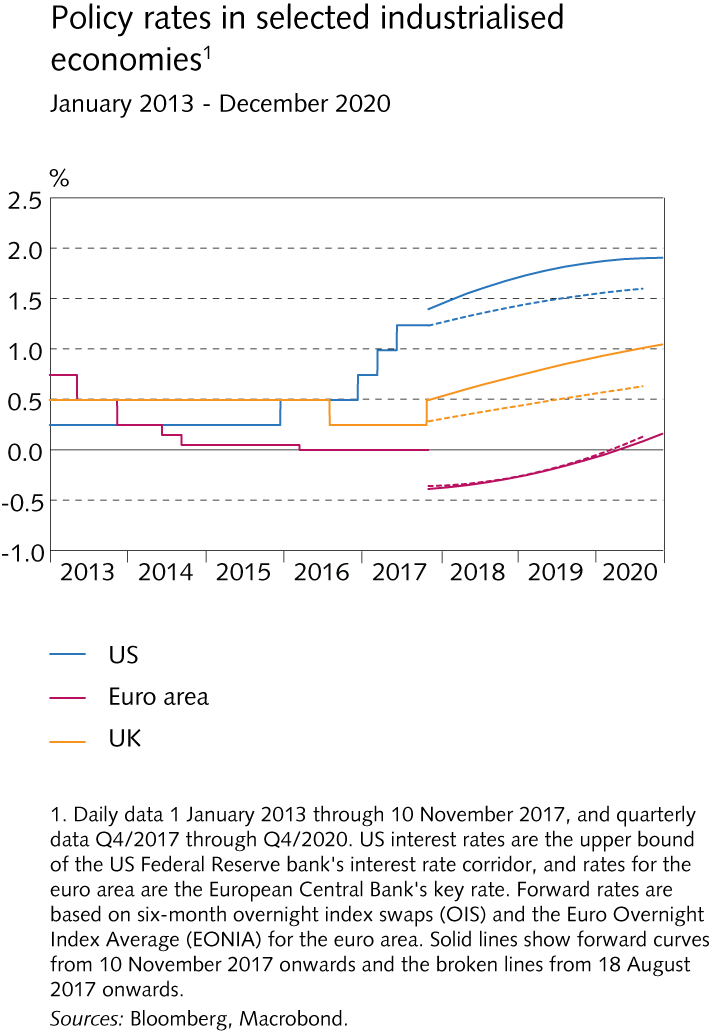 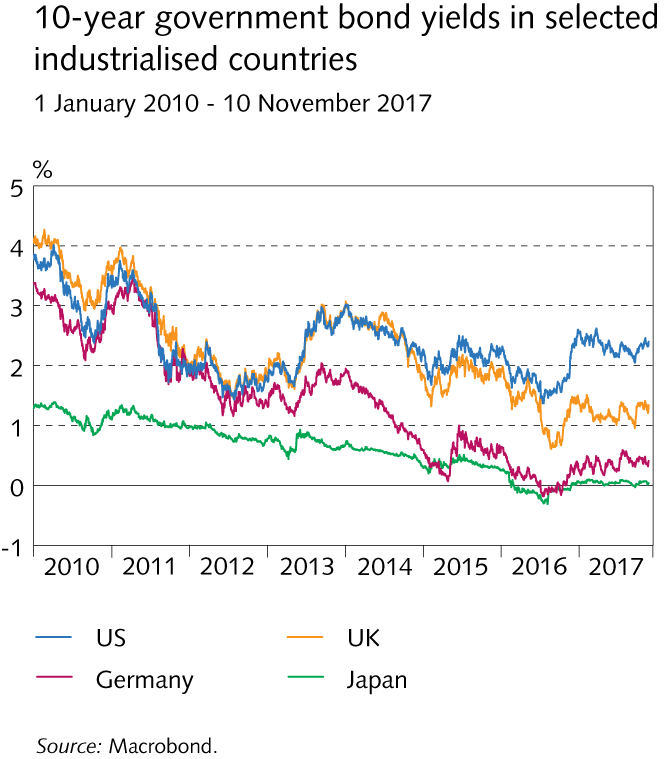 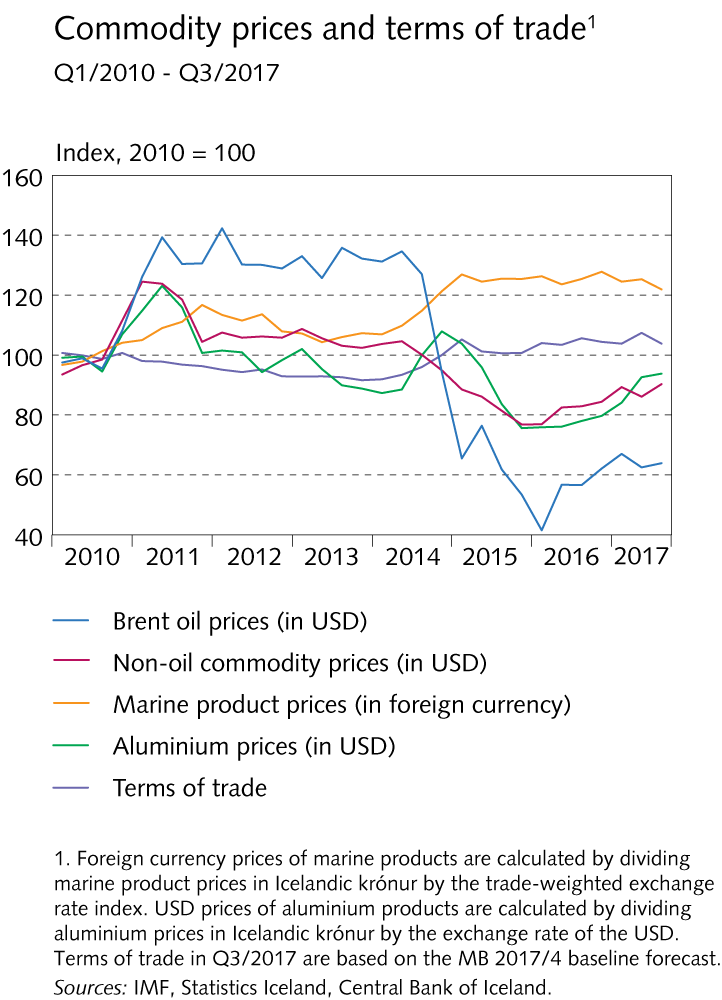 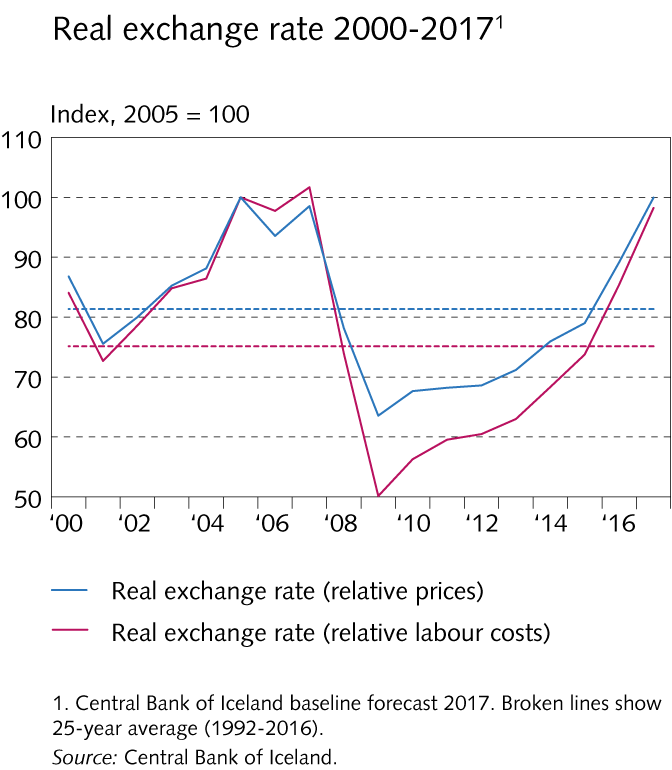 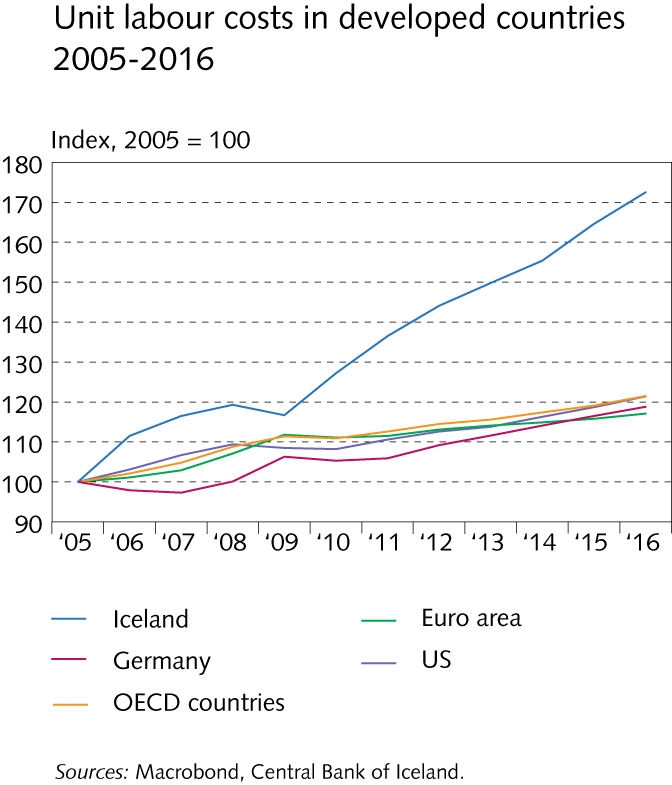 III Monetary policy and domestic financial markets
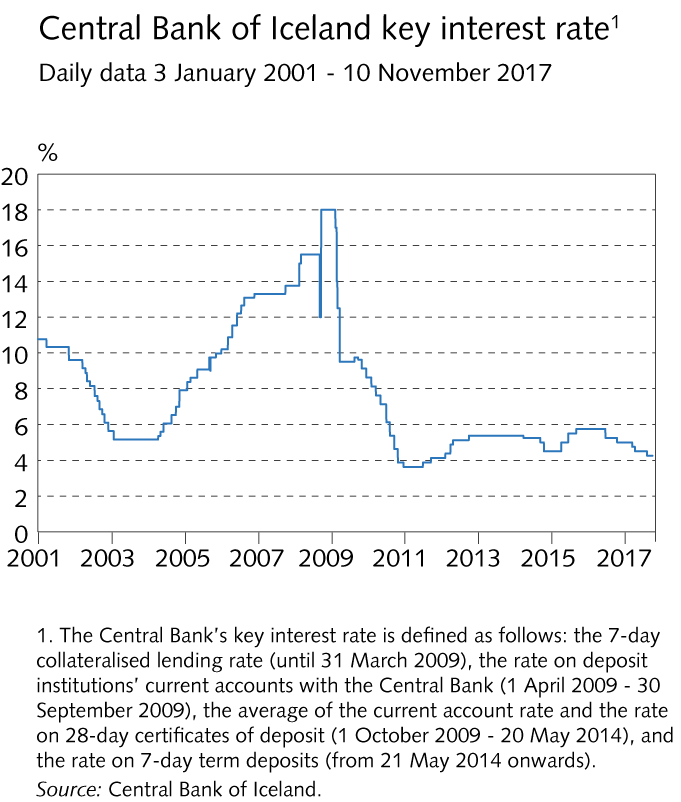 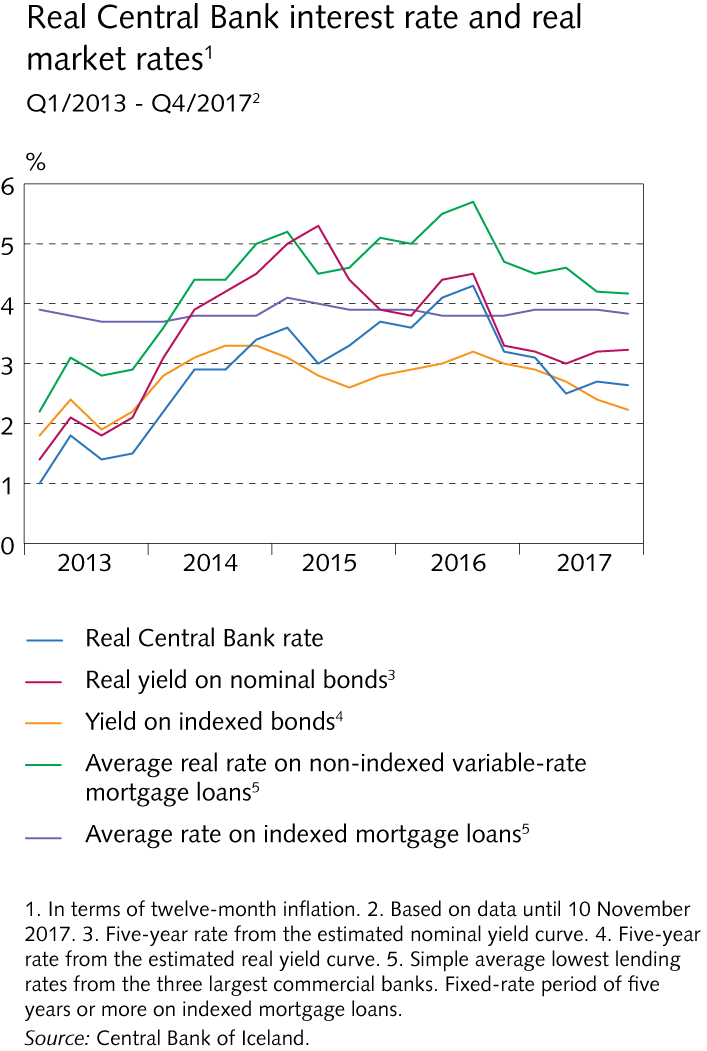 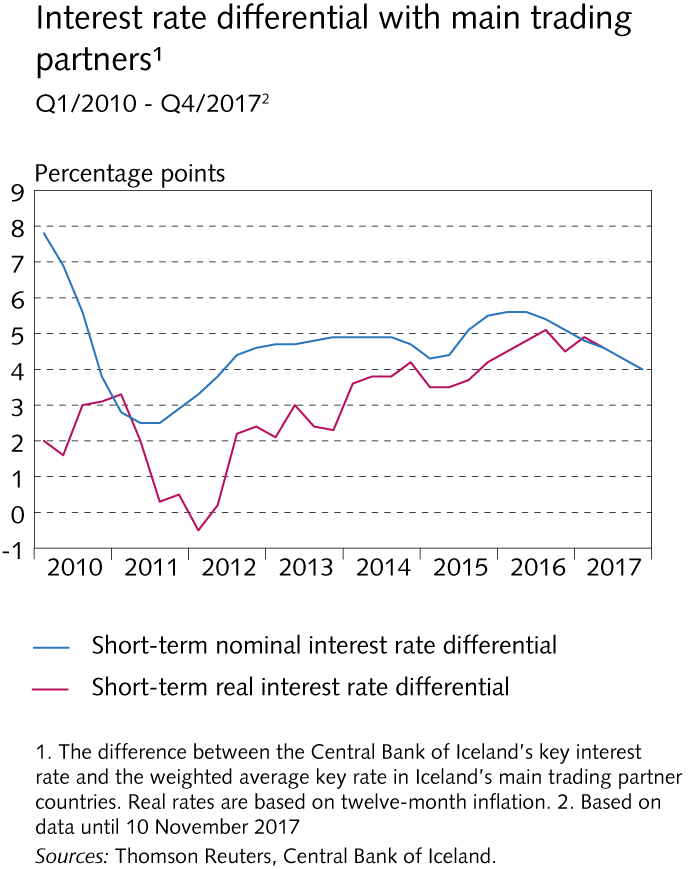 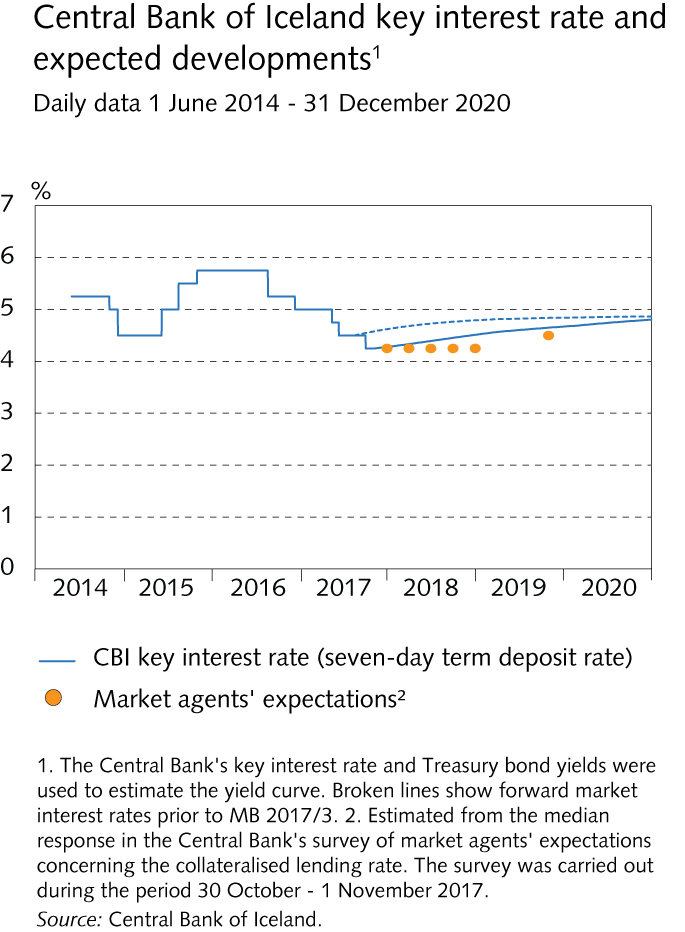 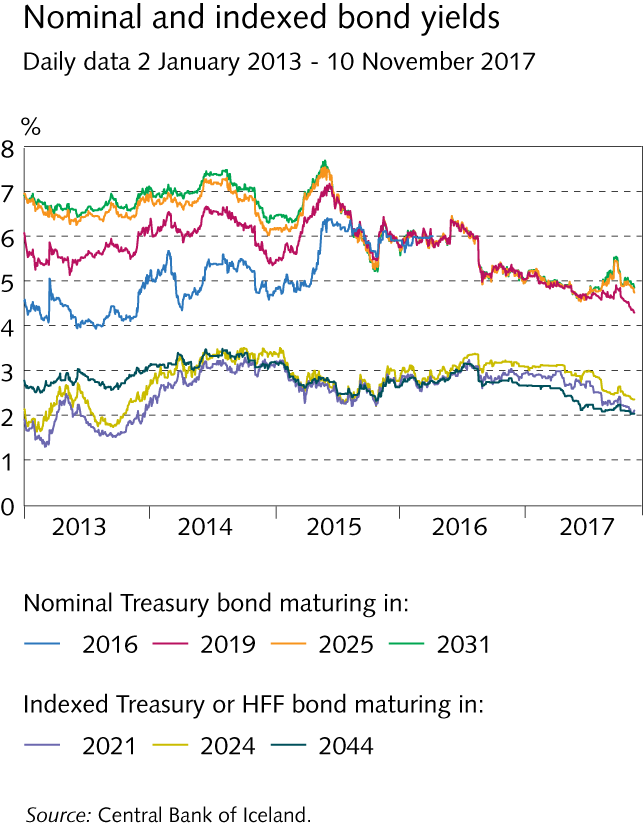 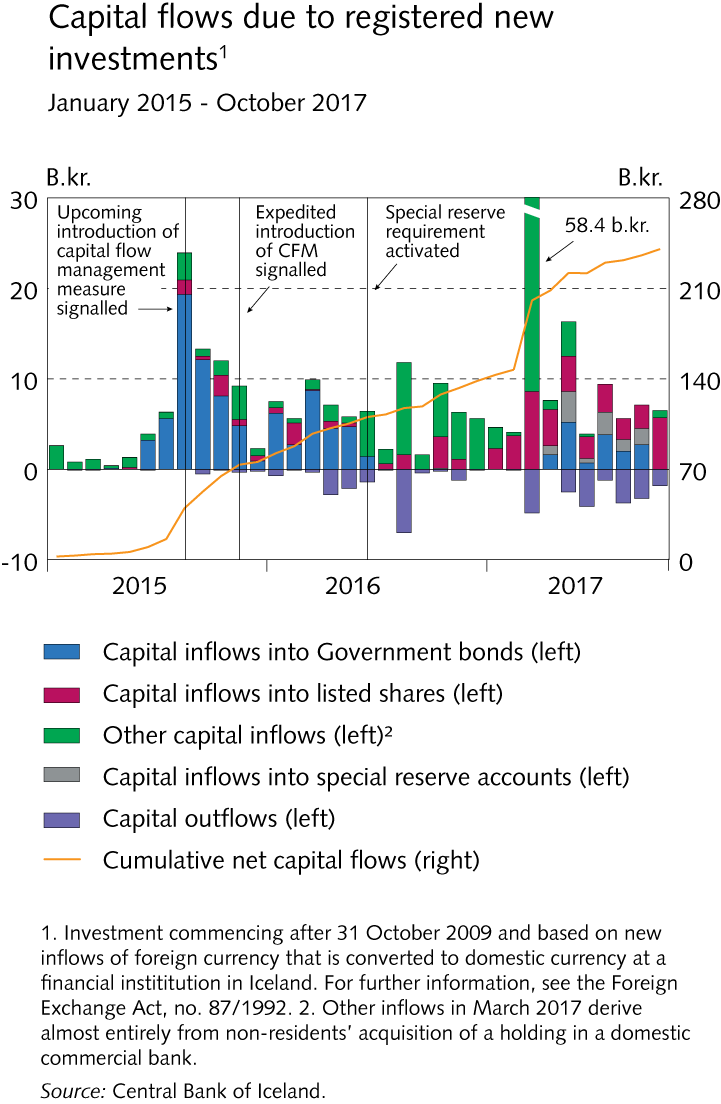 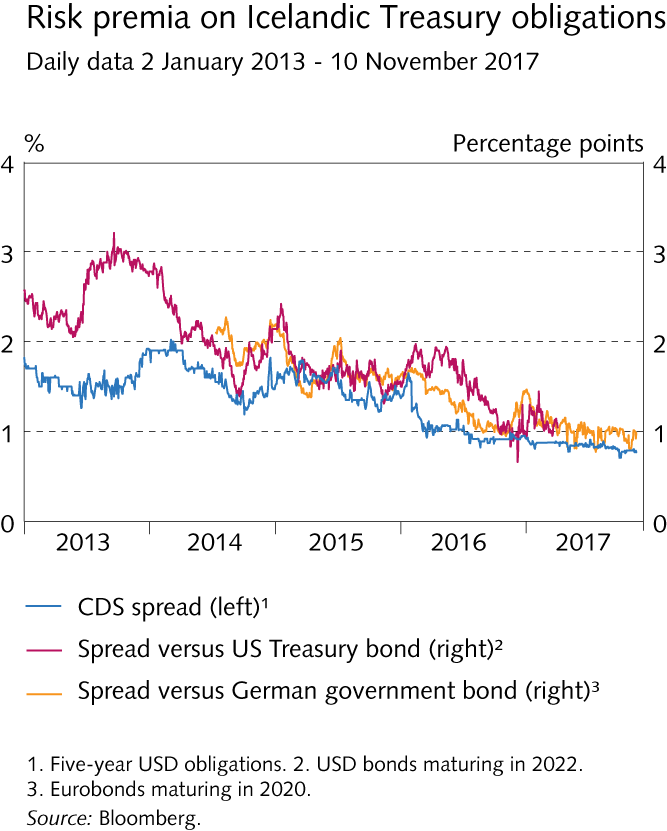 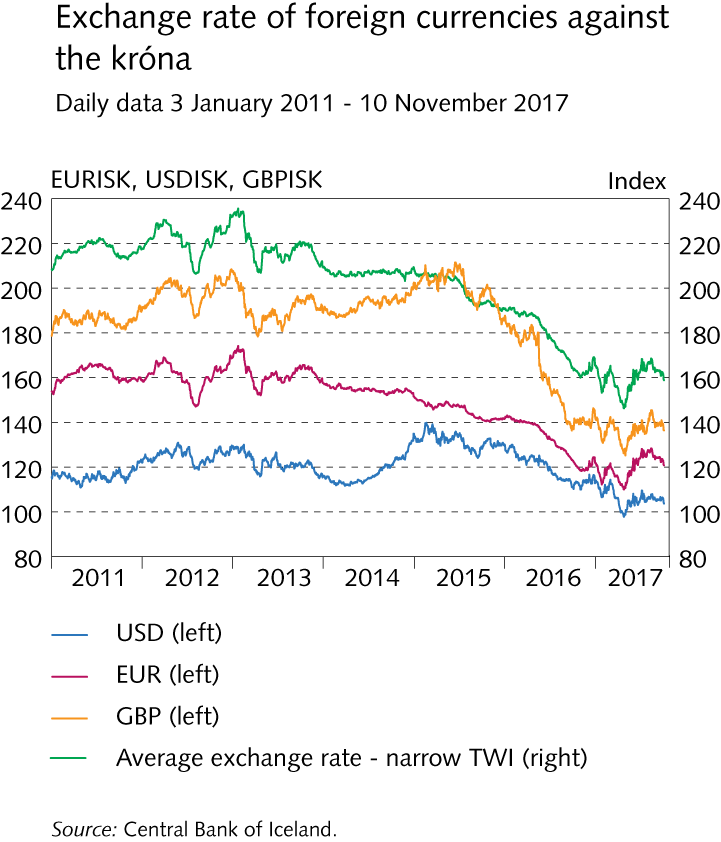 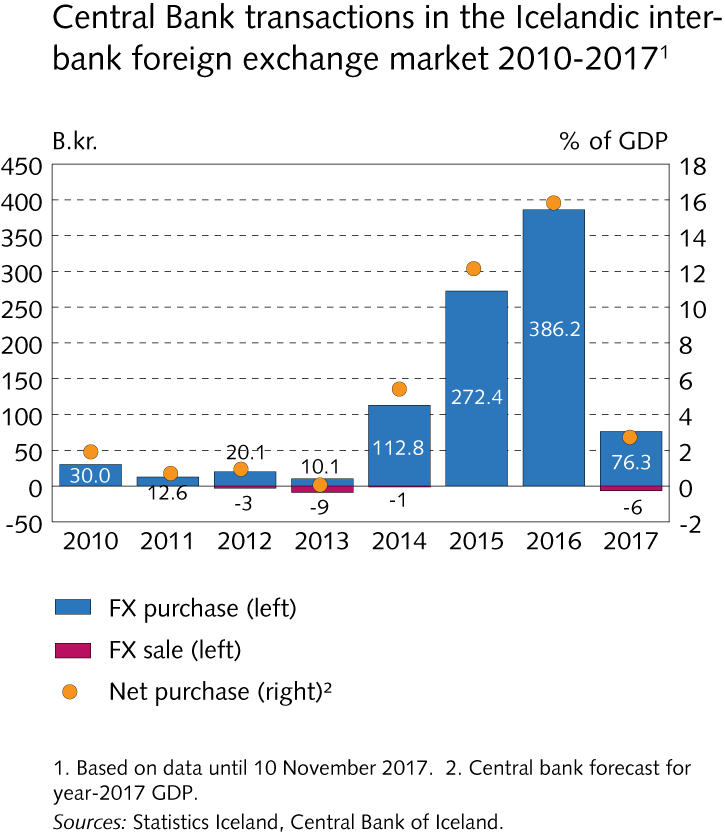 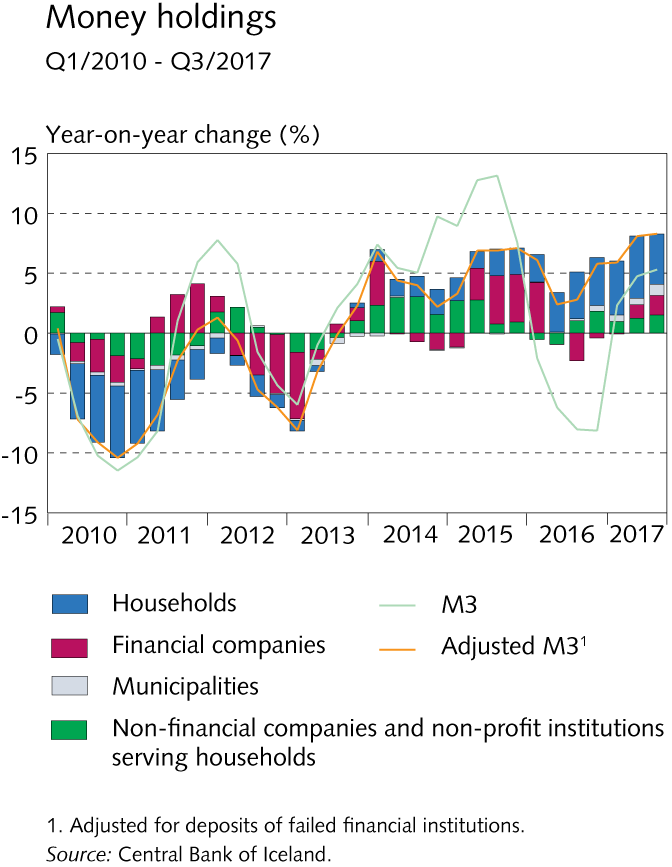 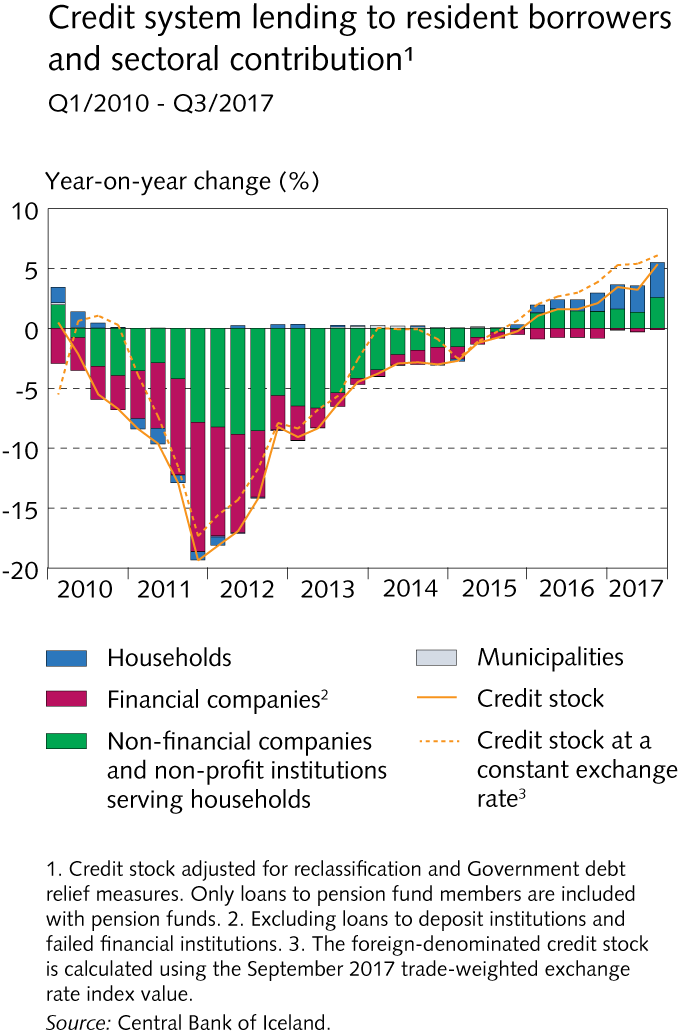 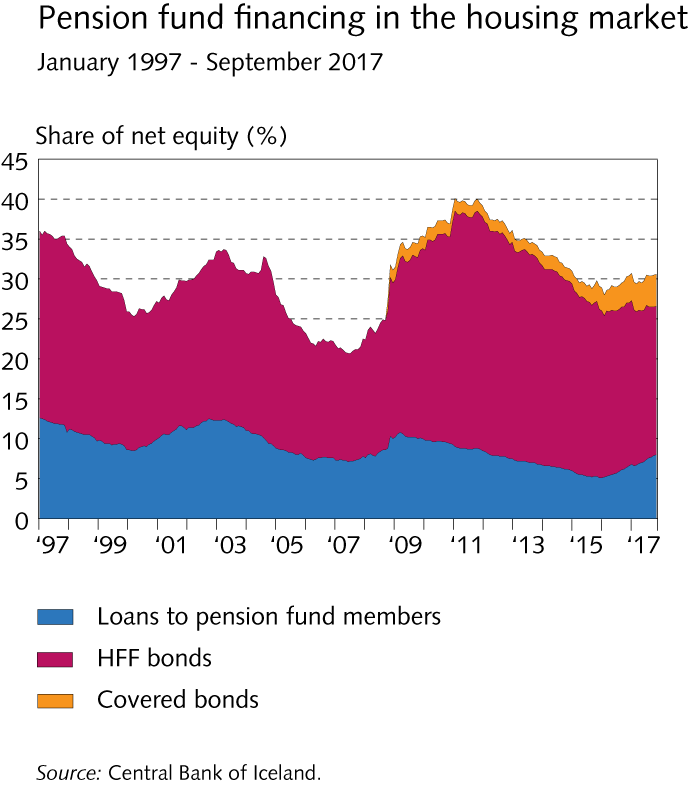 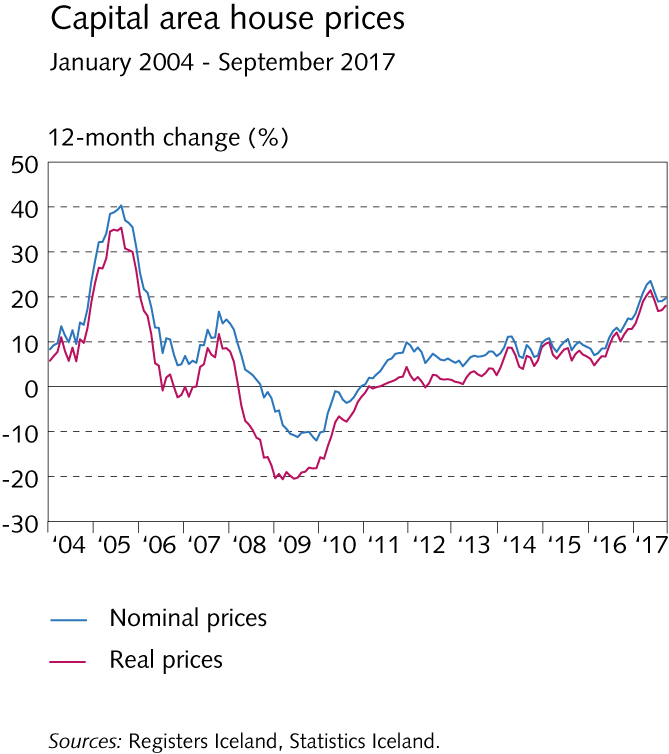 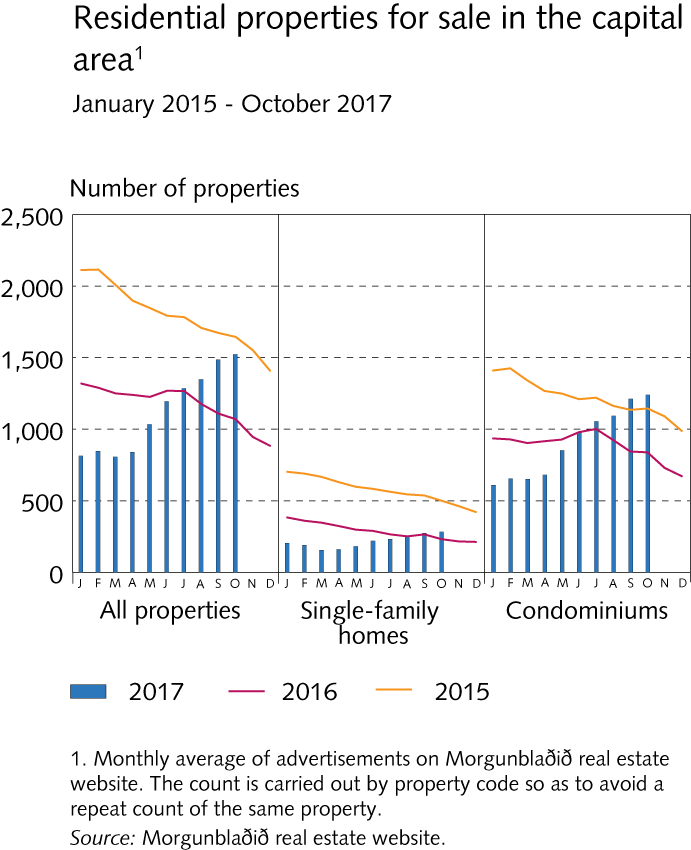 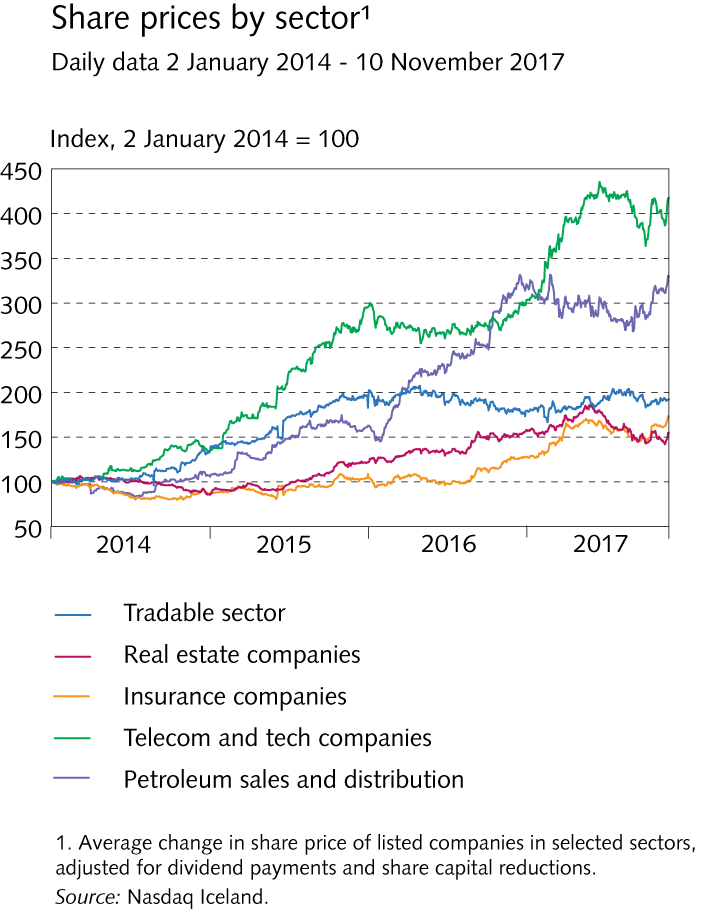 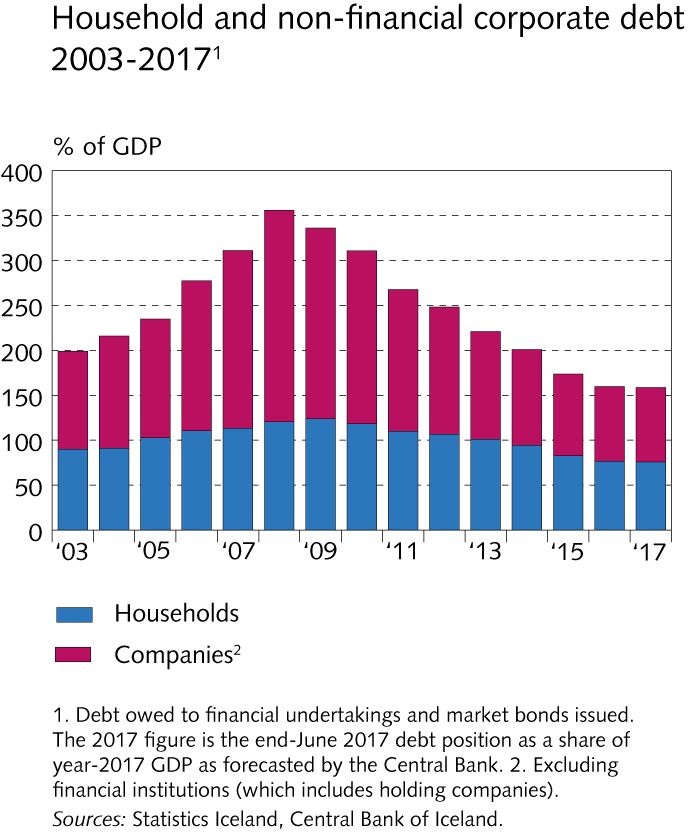 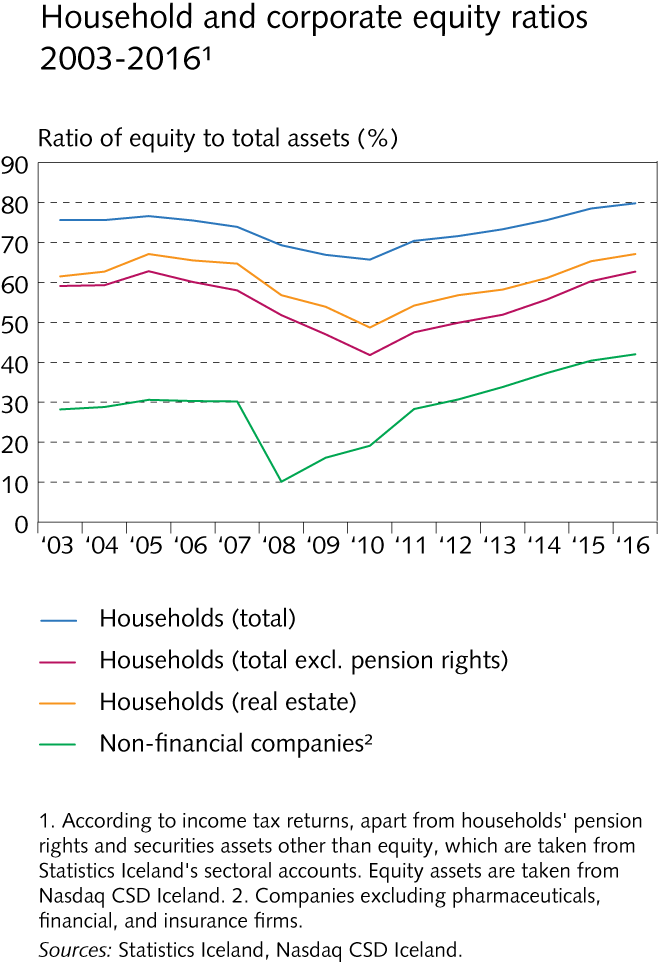 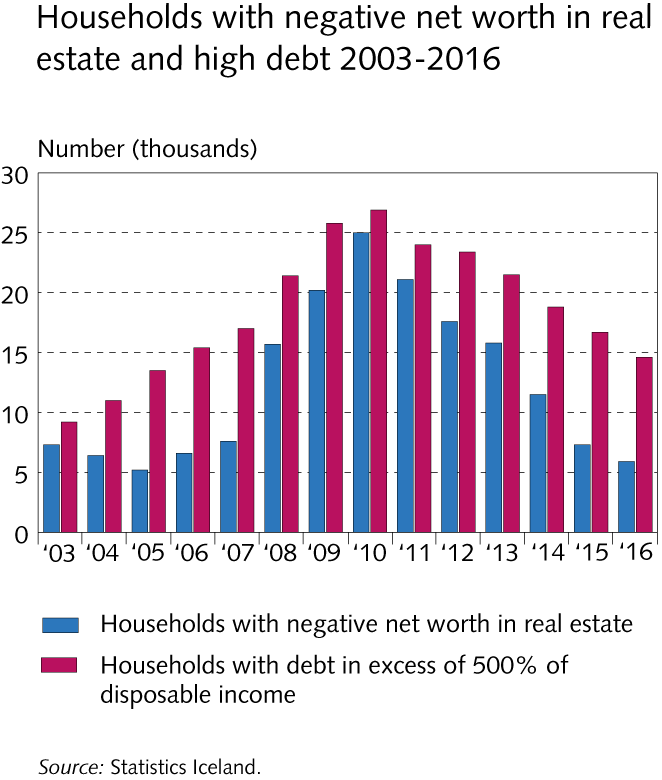 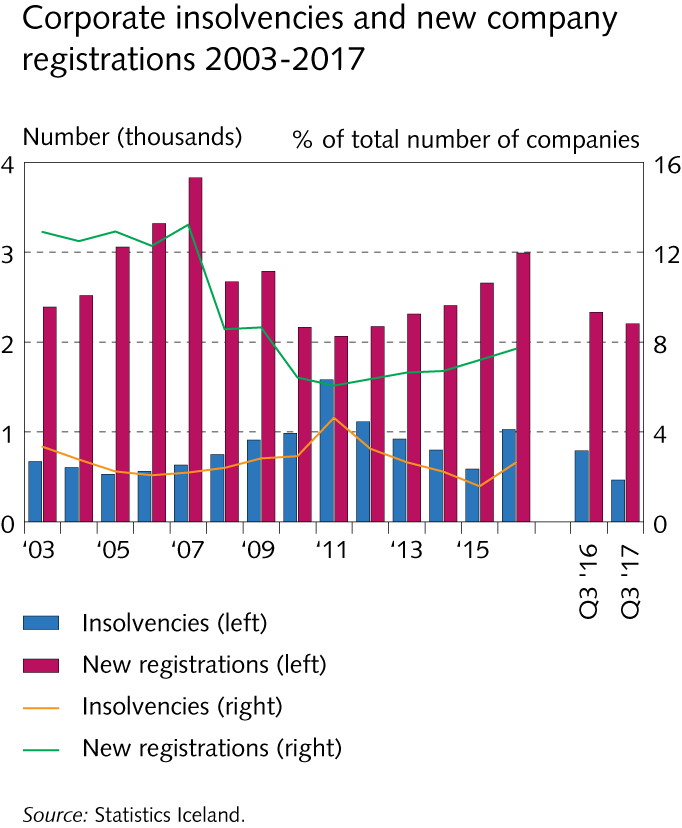 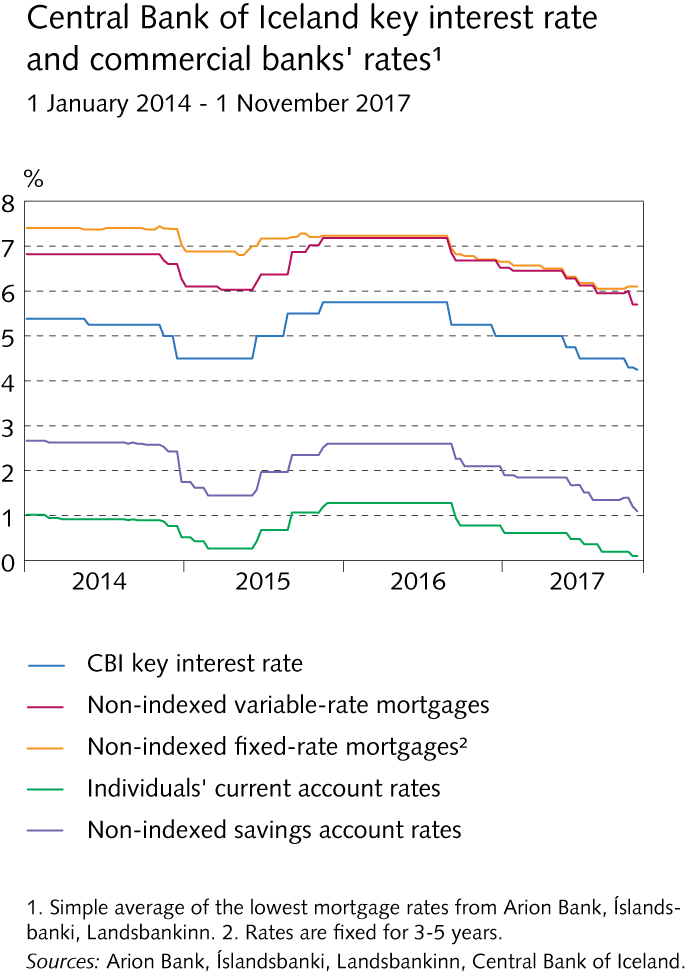 IV Demand and GDP growth
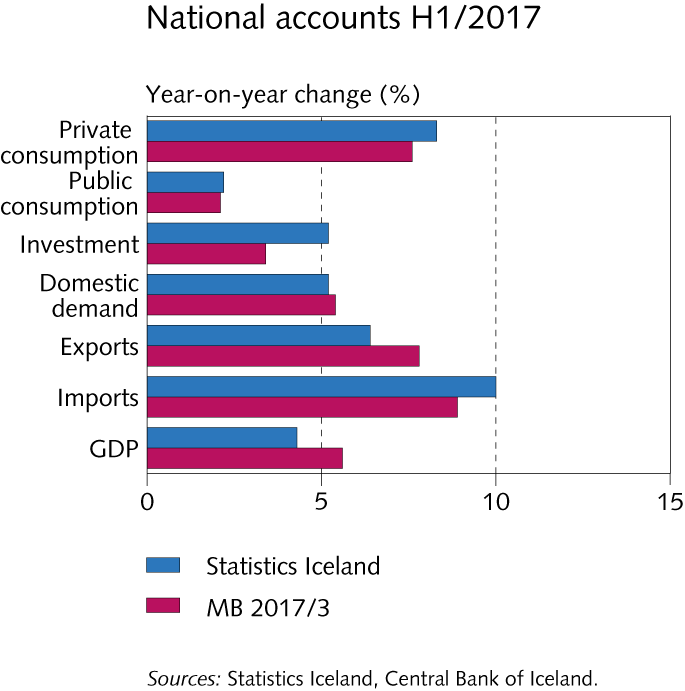 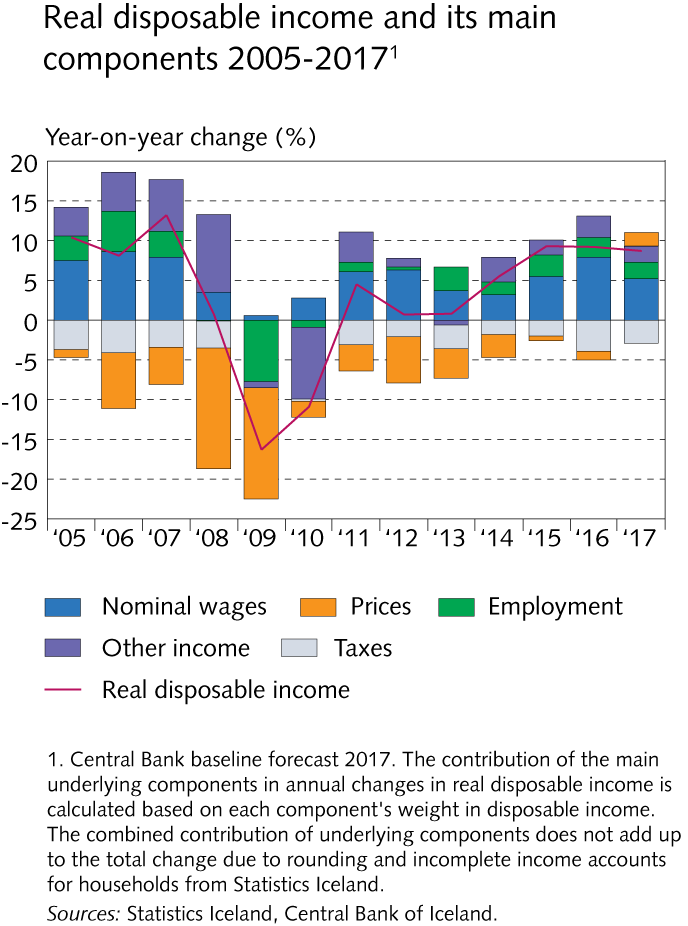 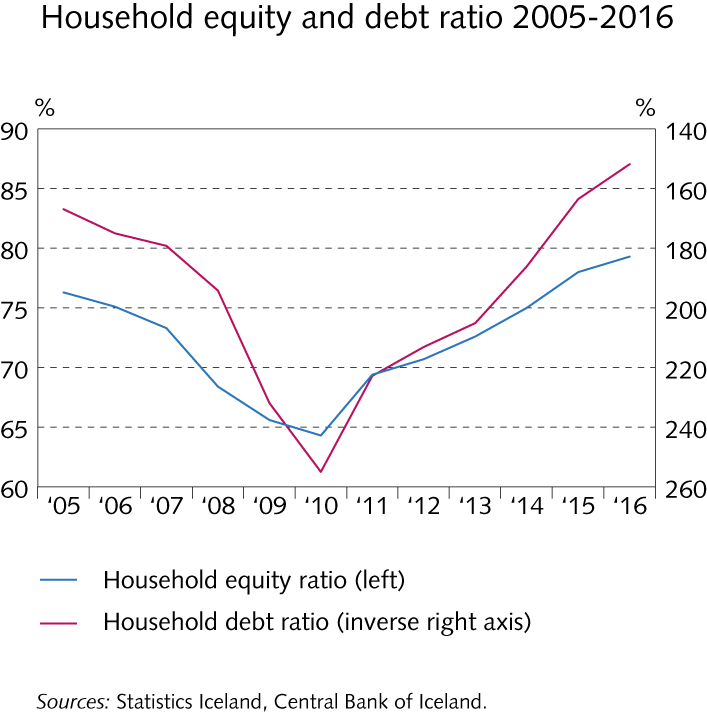 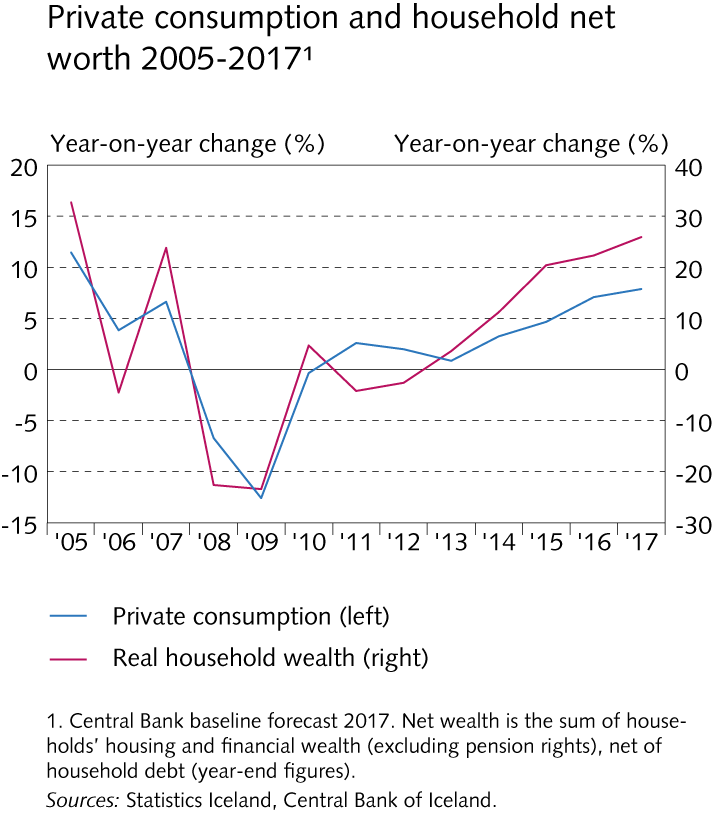 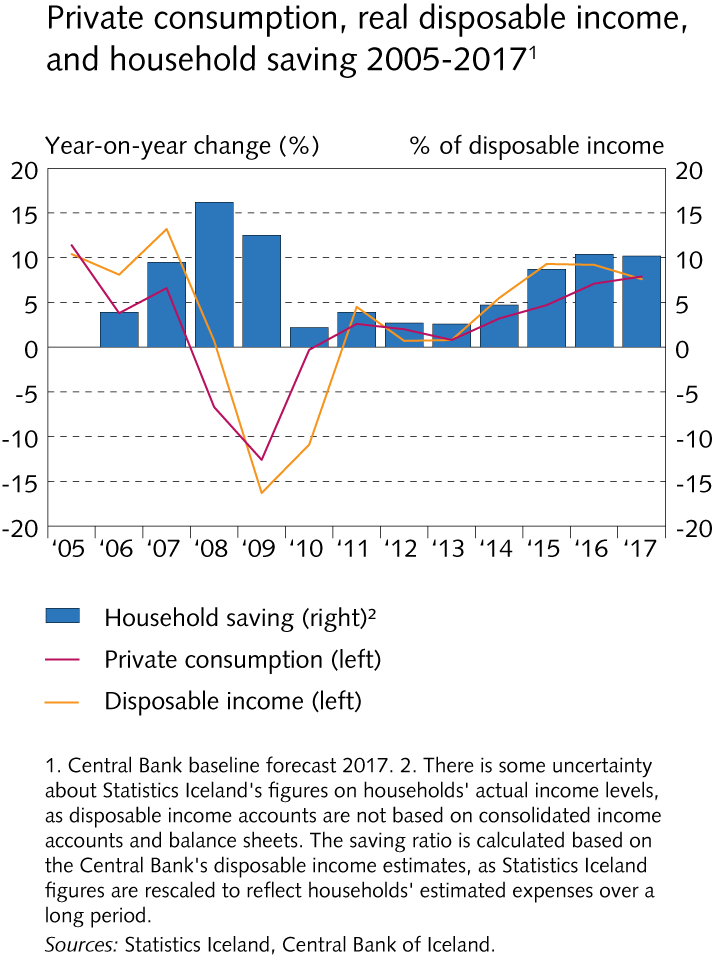 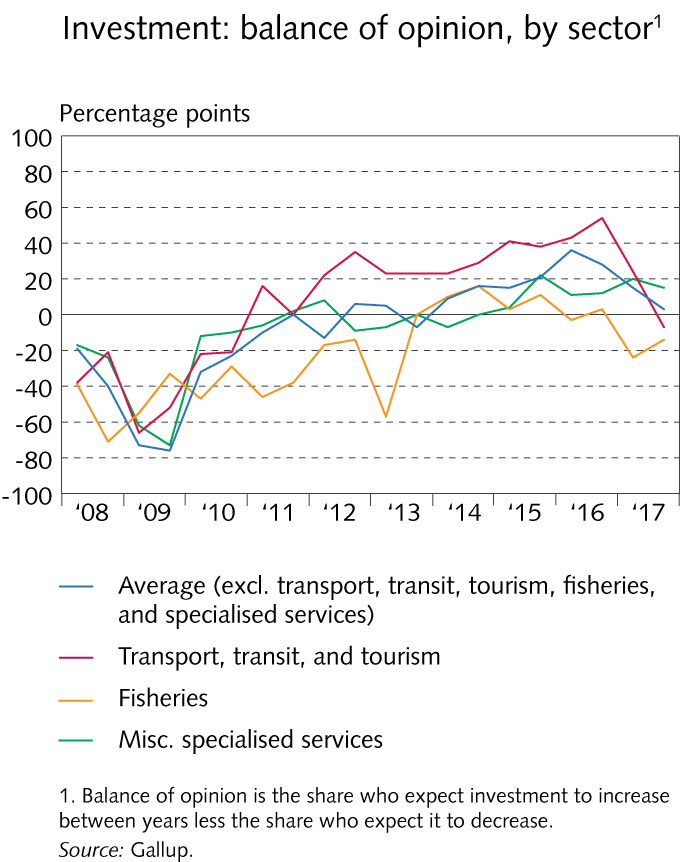 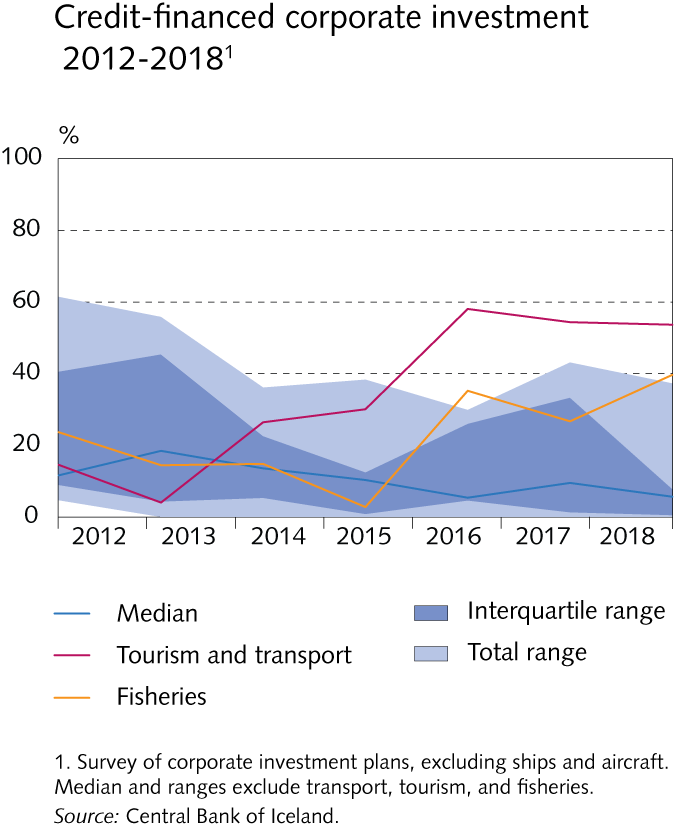 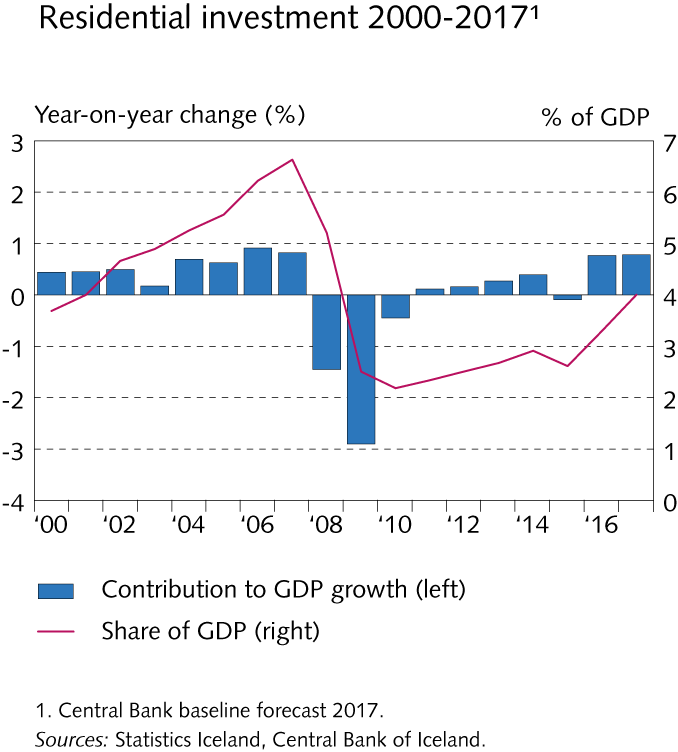 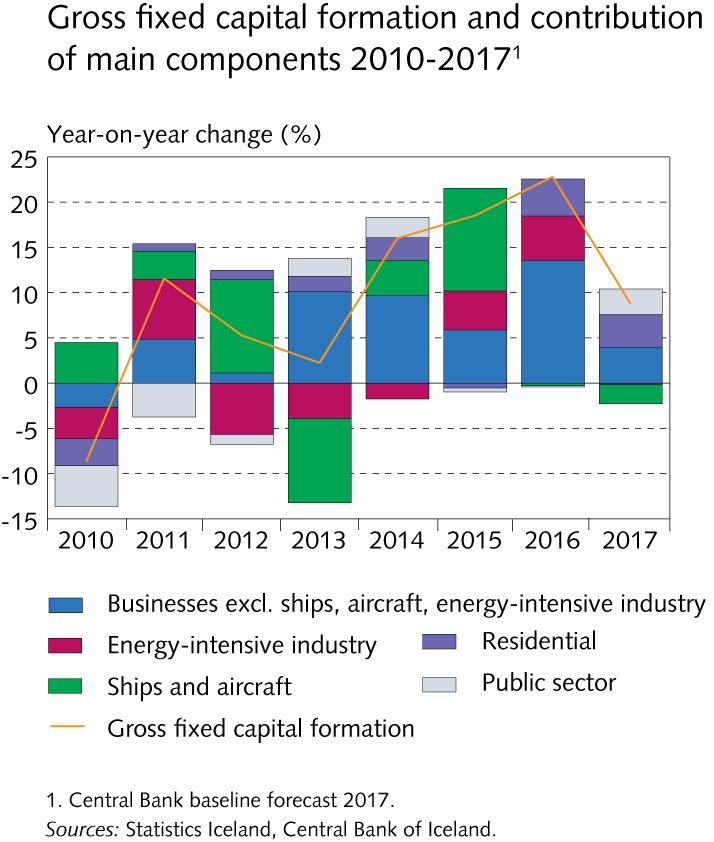 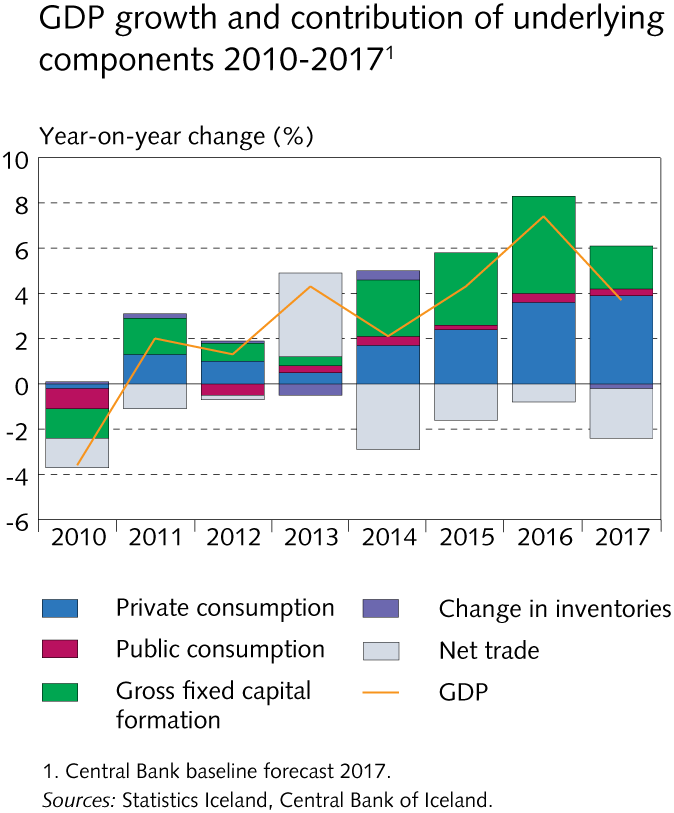 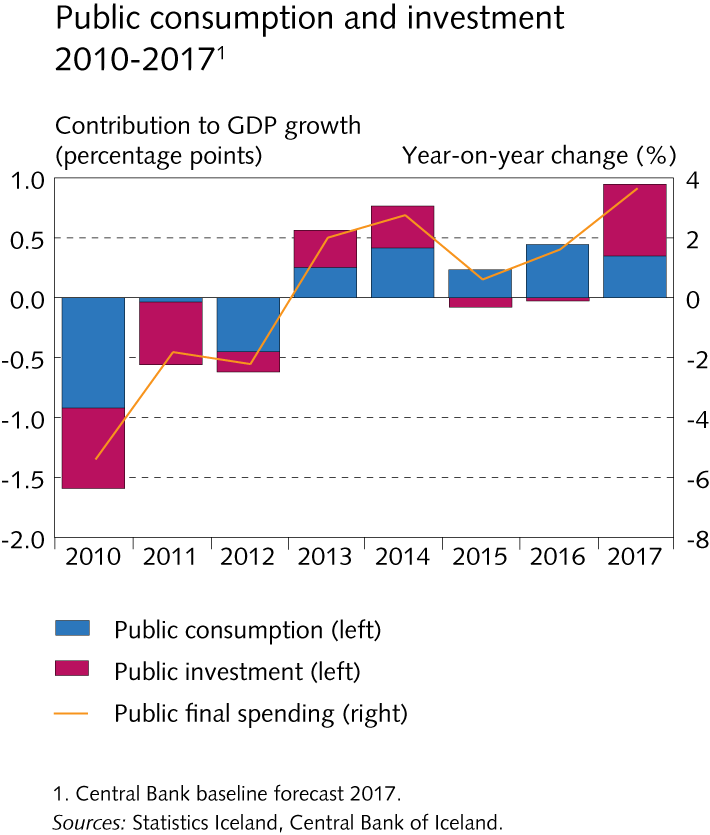 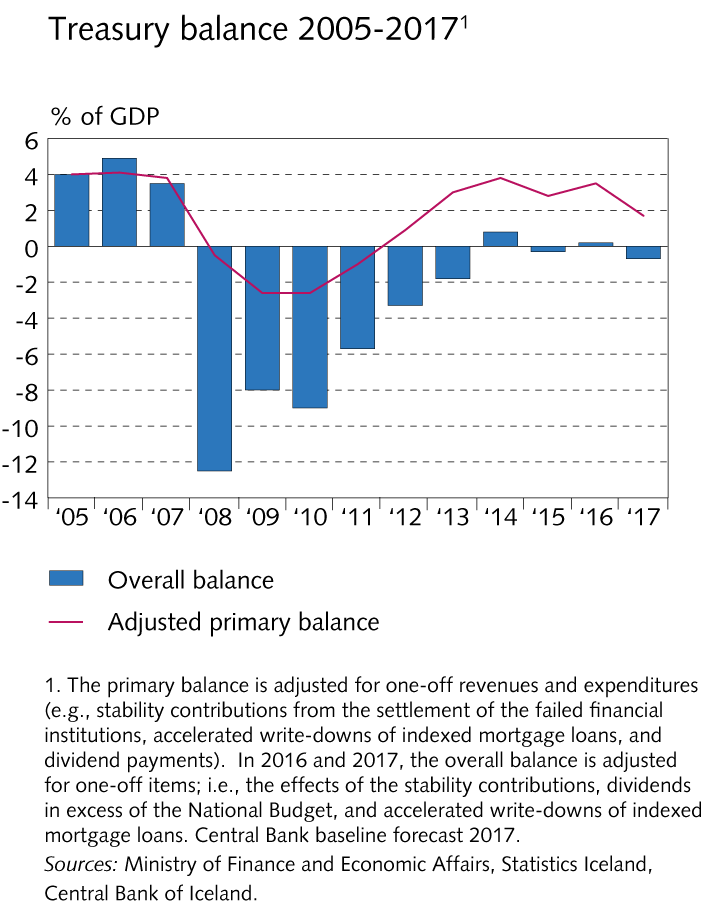 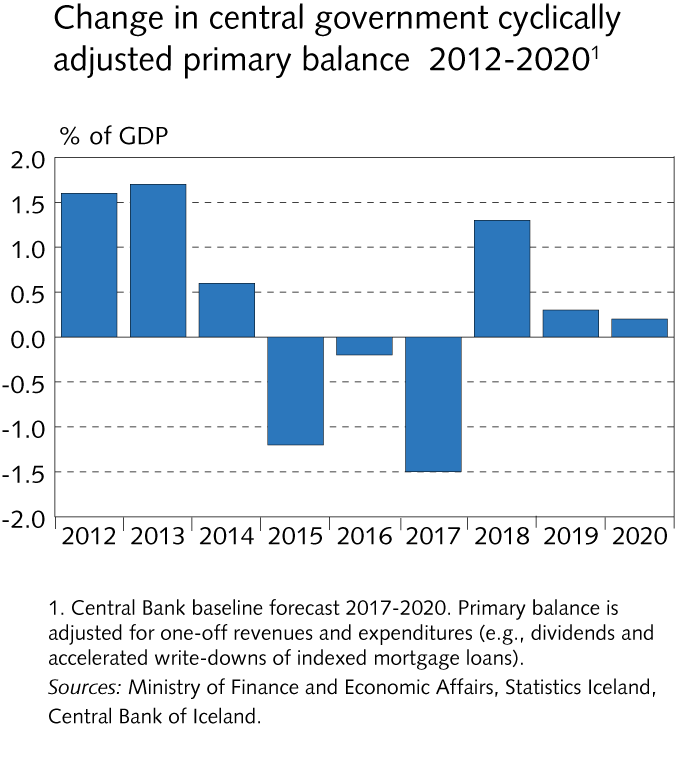 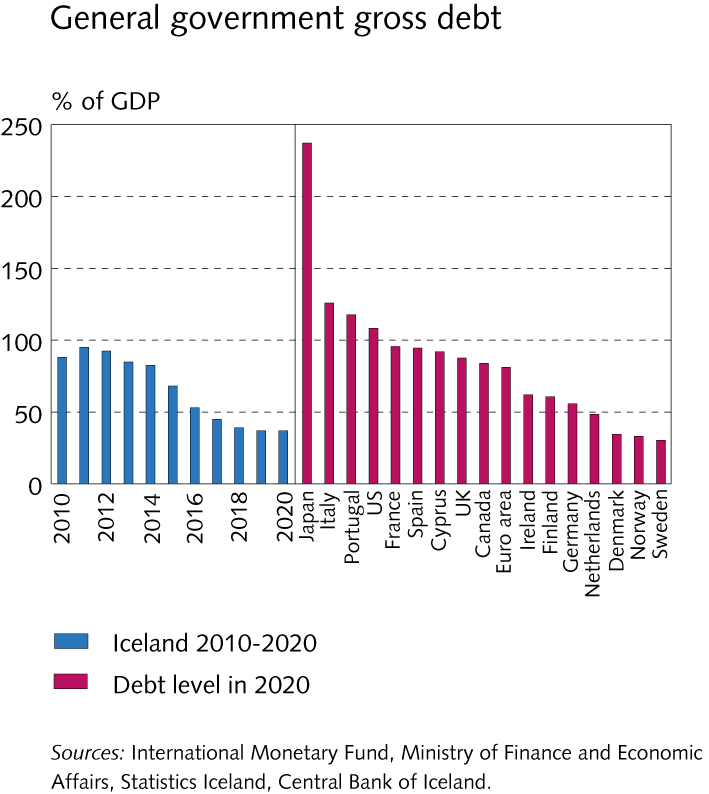 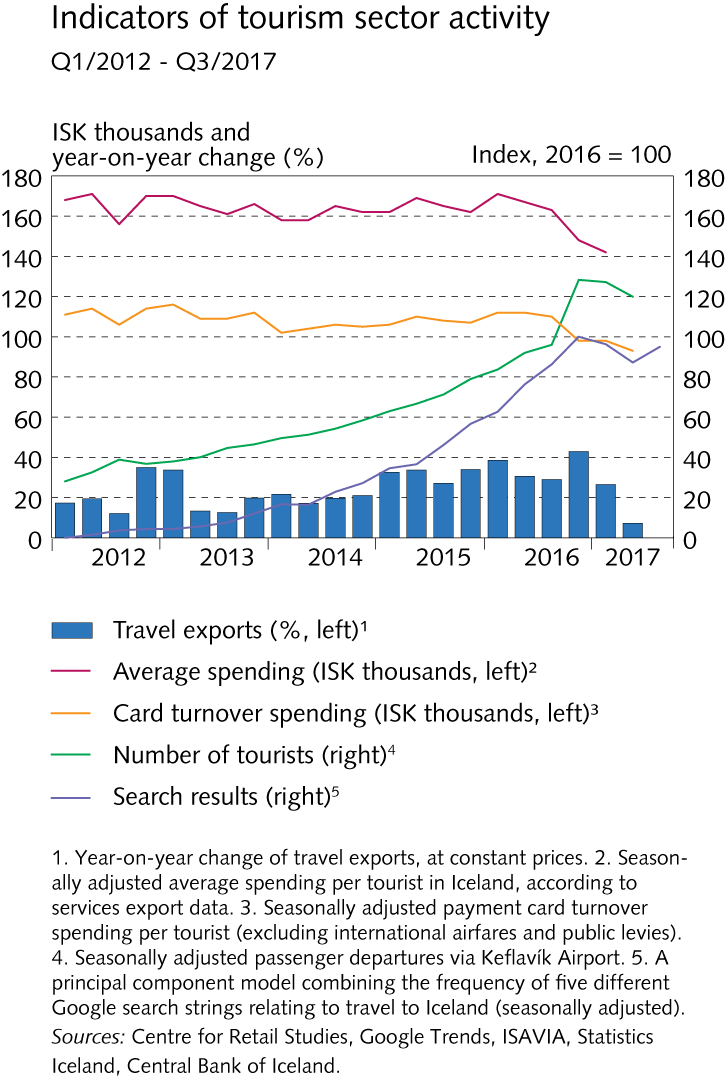 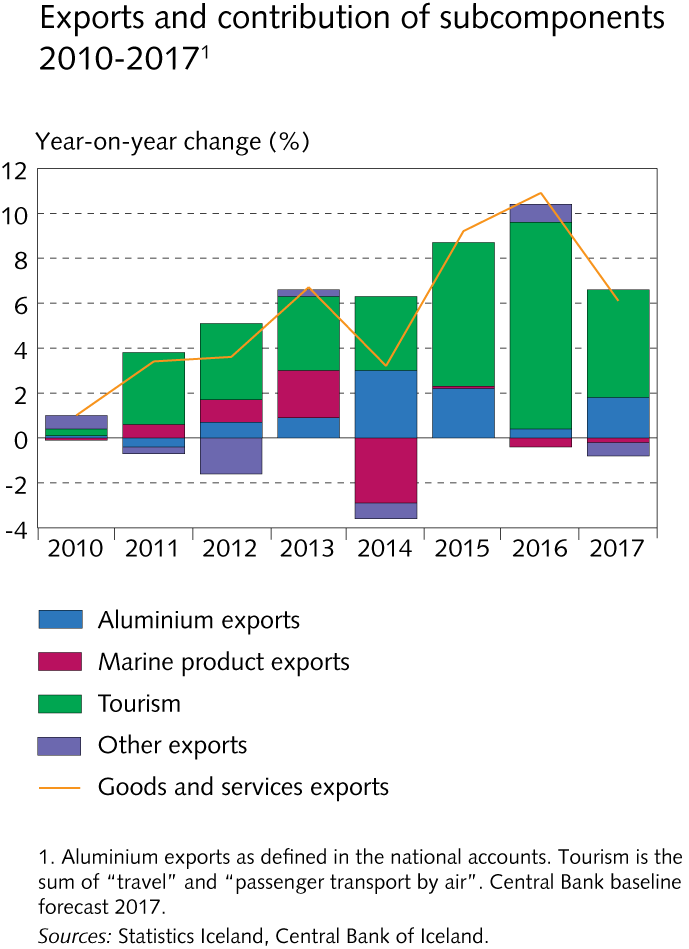 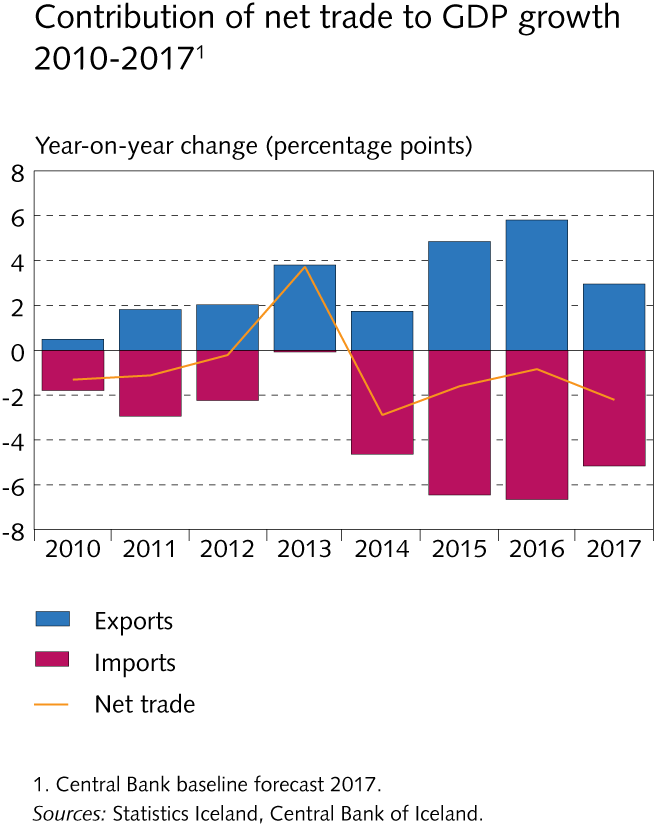 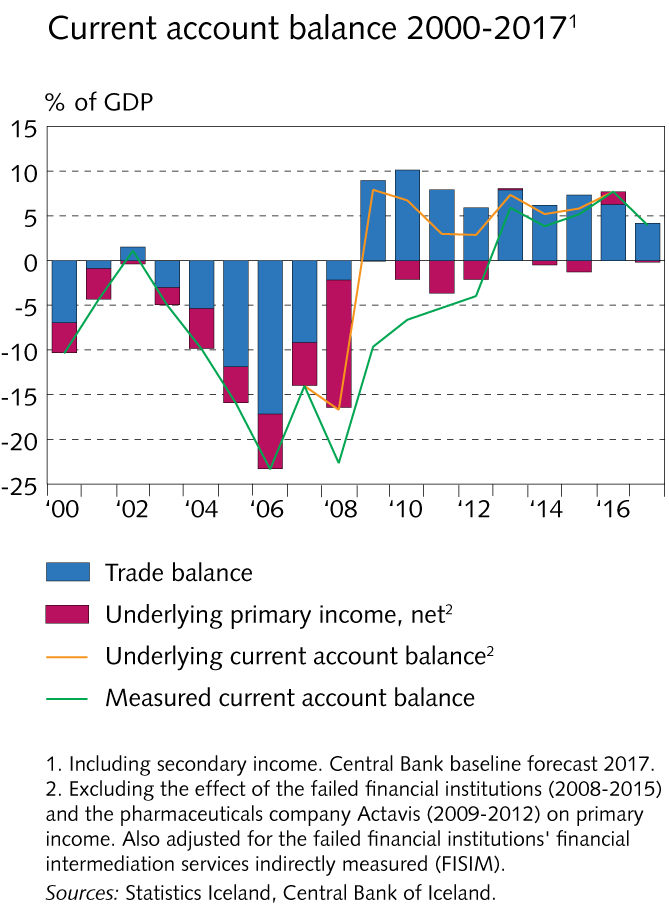 V Labour market and factor utilisation
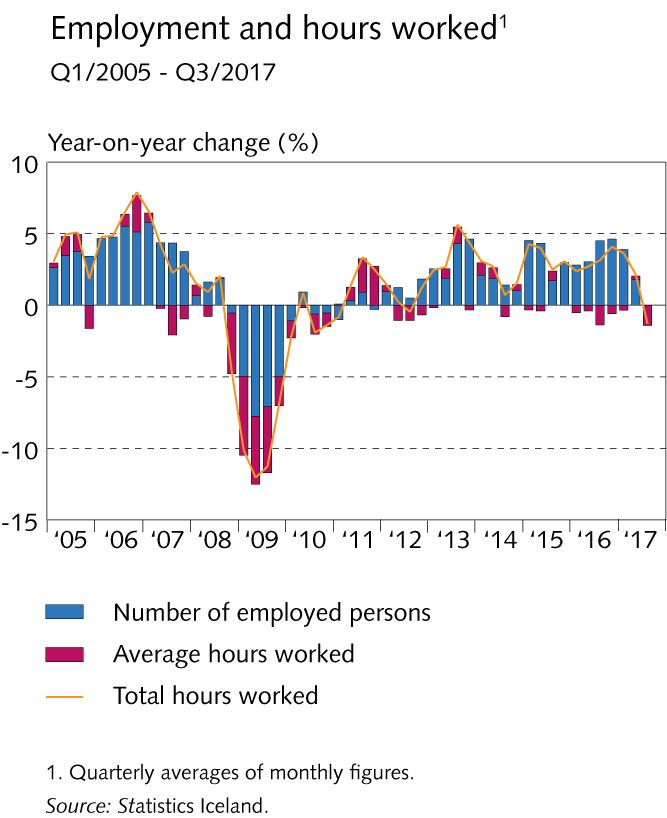 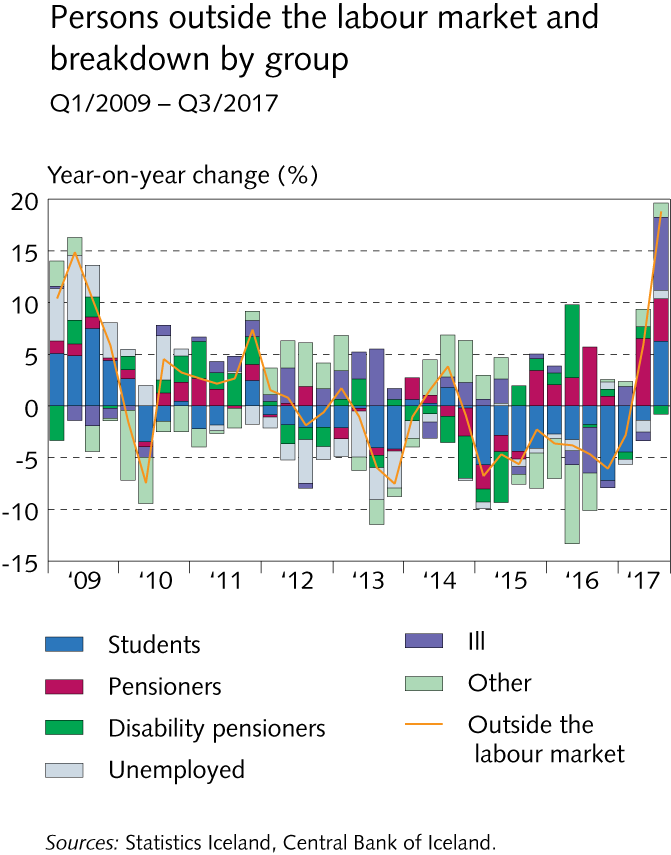 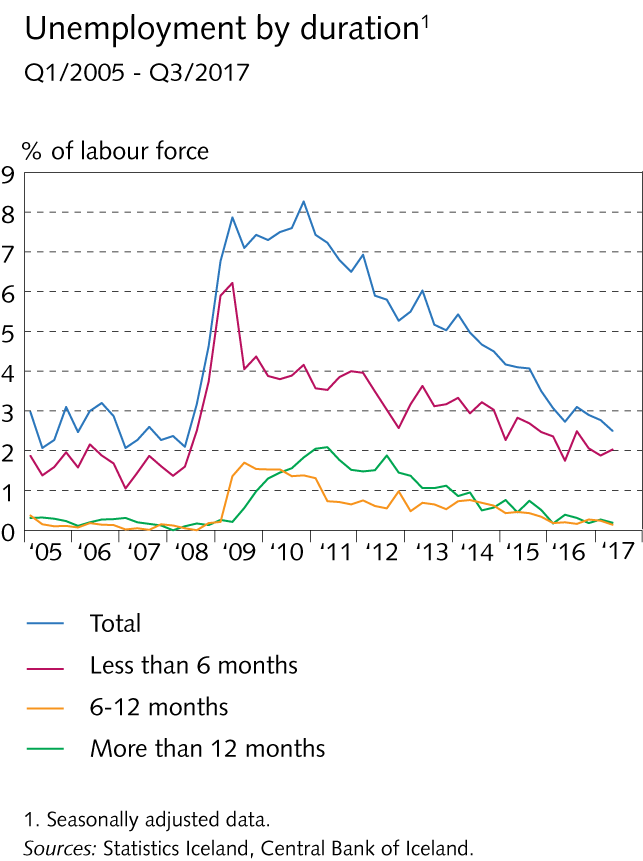 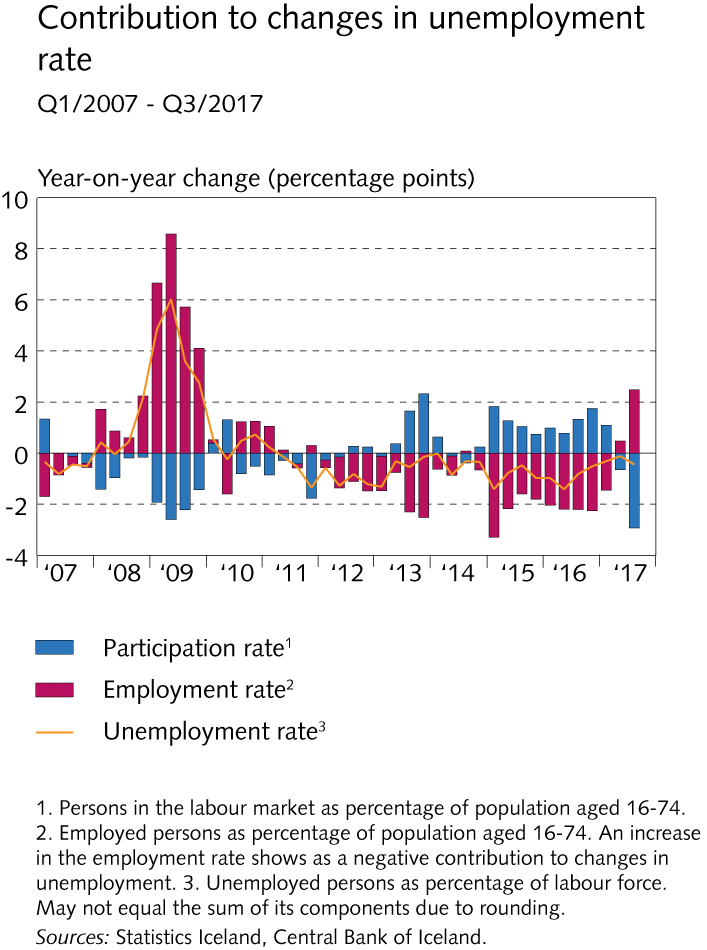 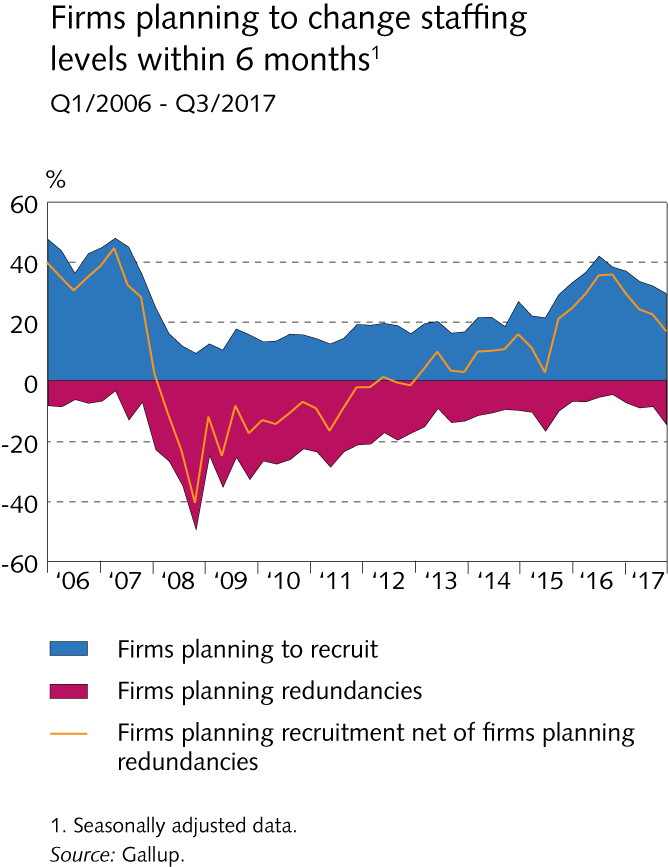 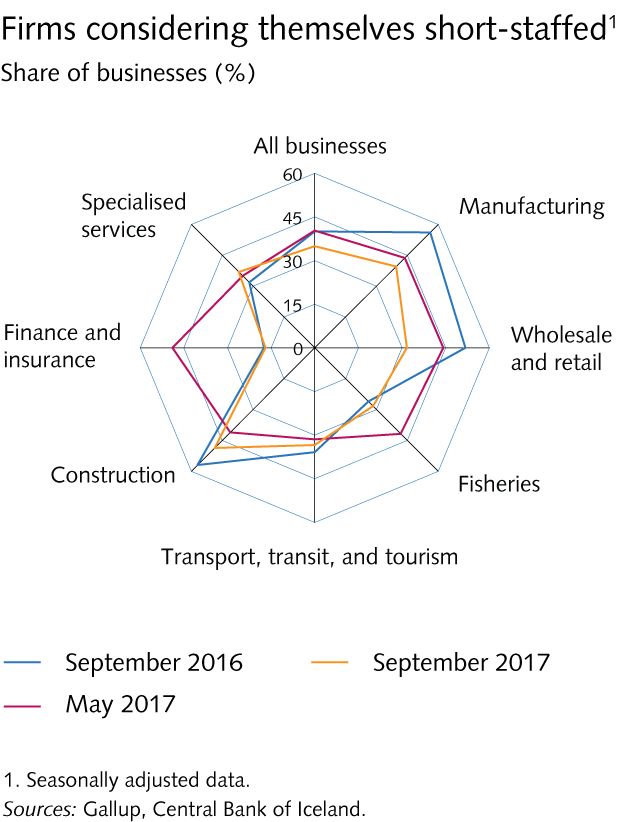 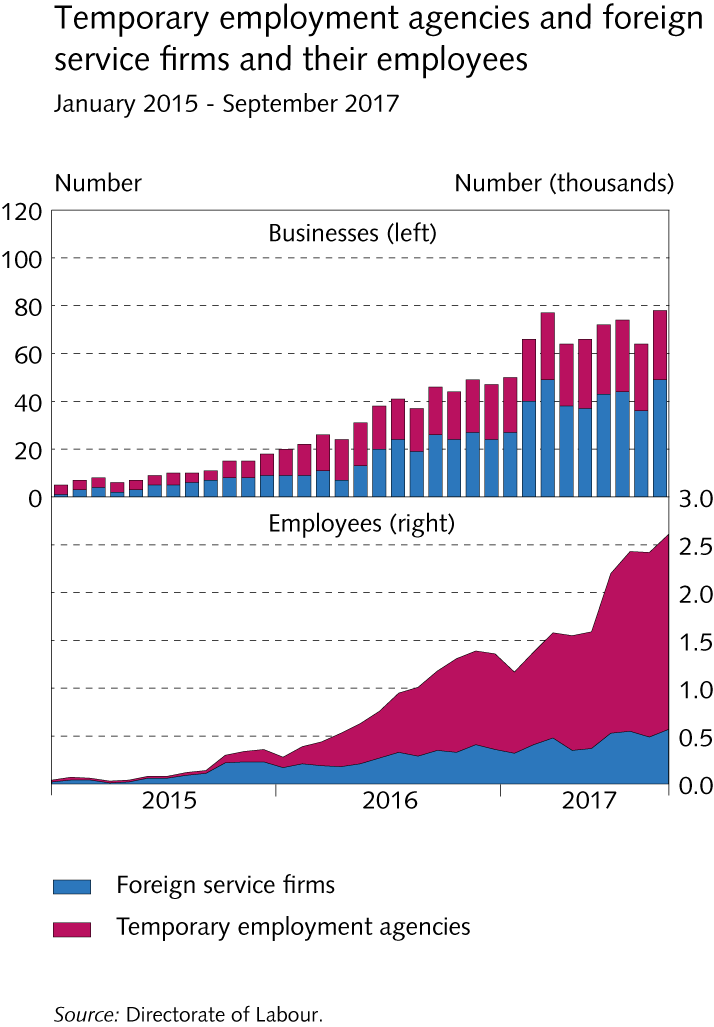 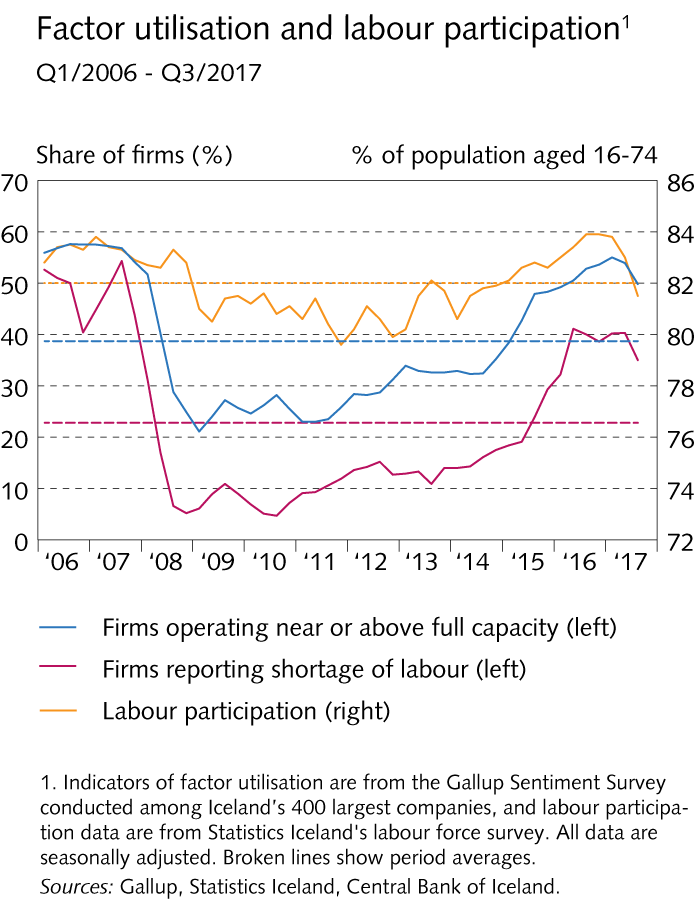 VI Inflation
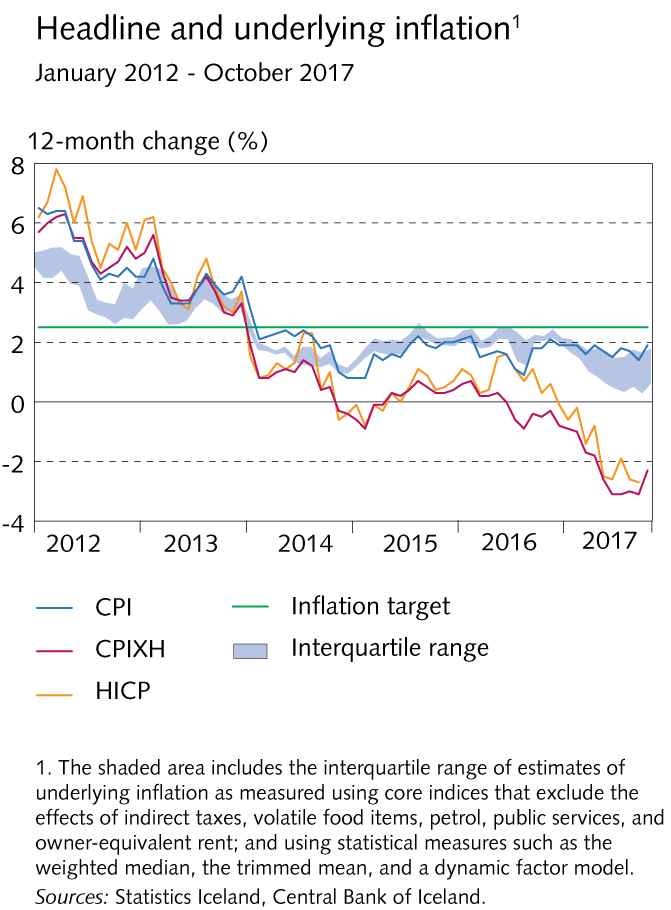 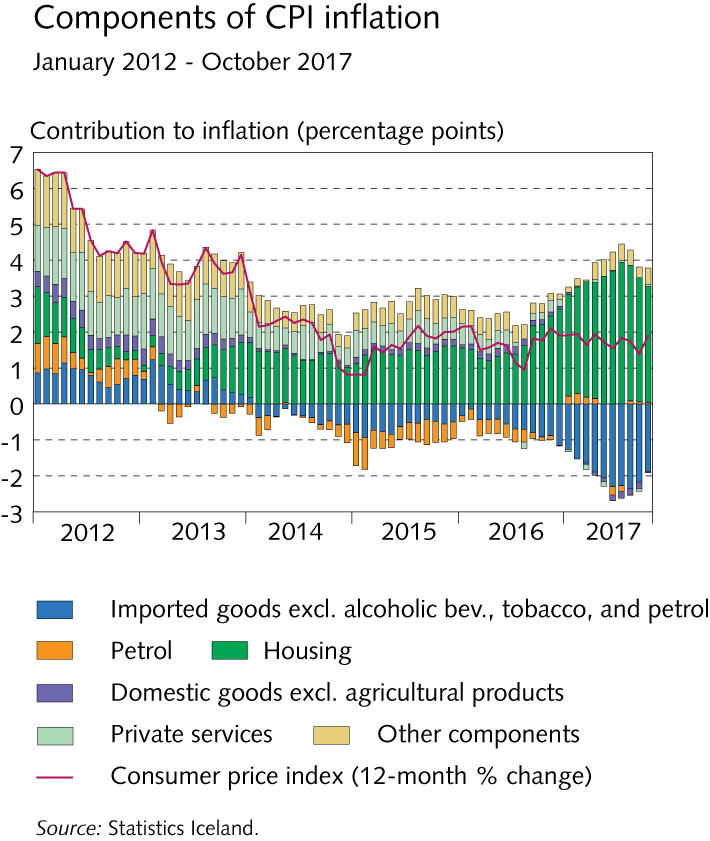 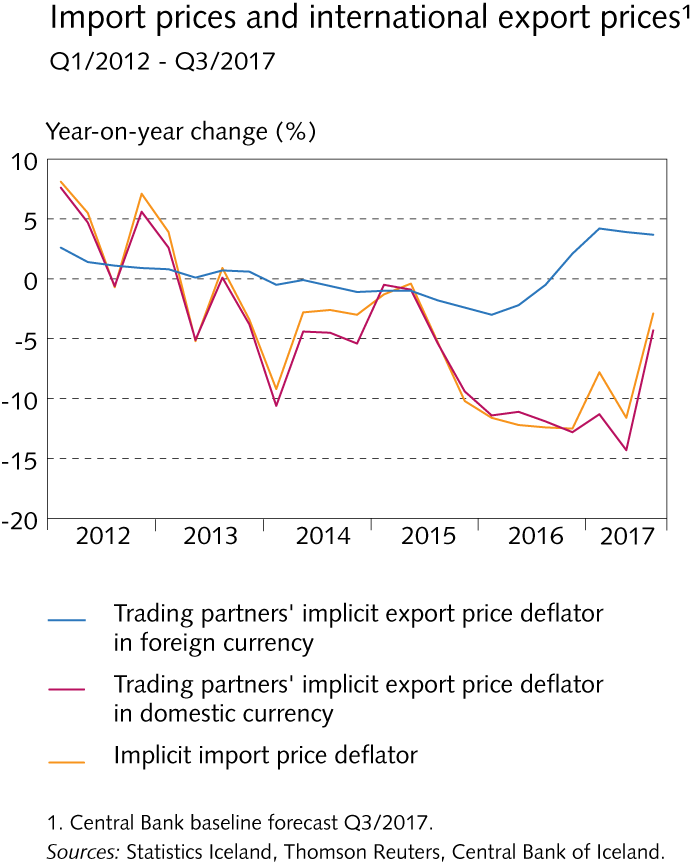 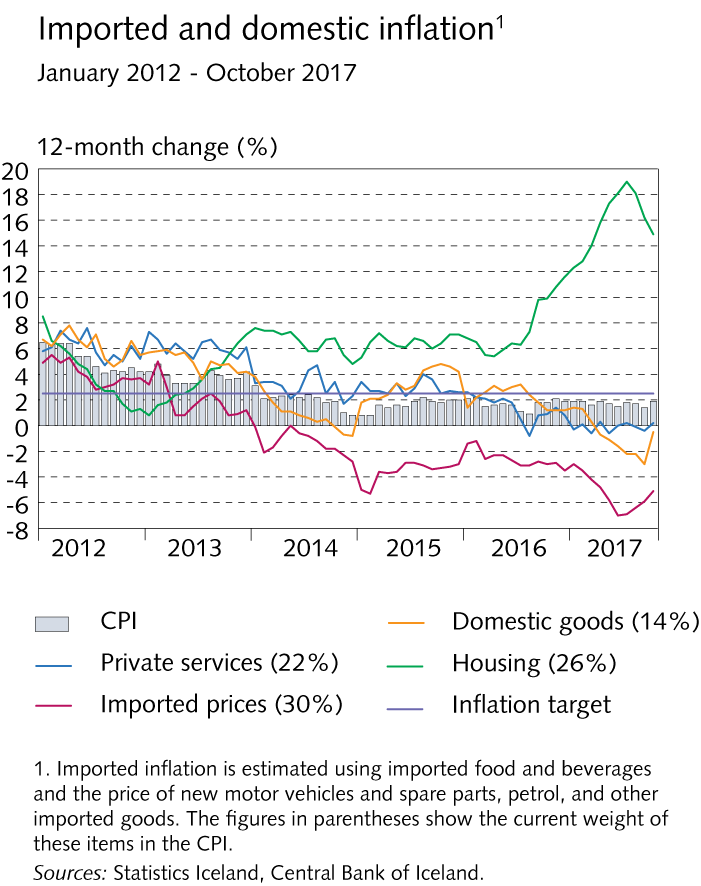 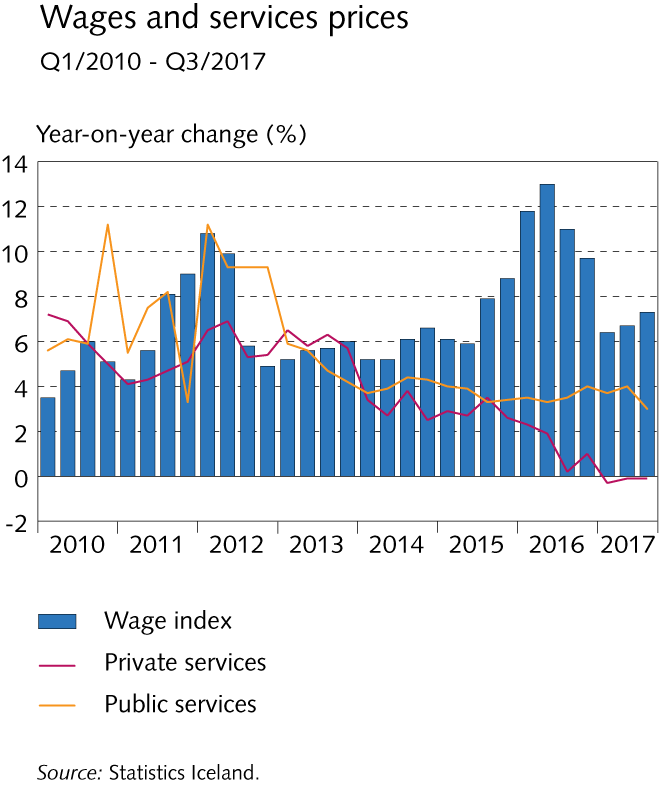 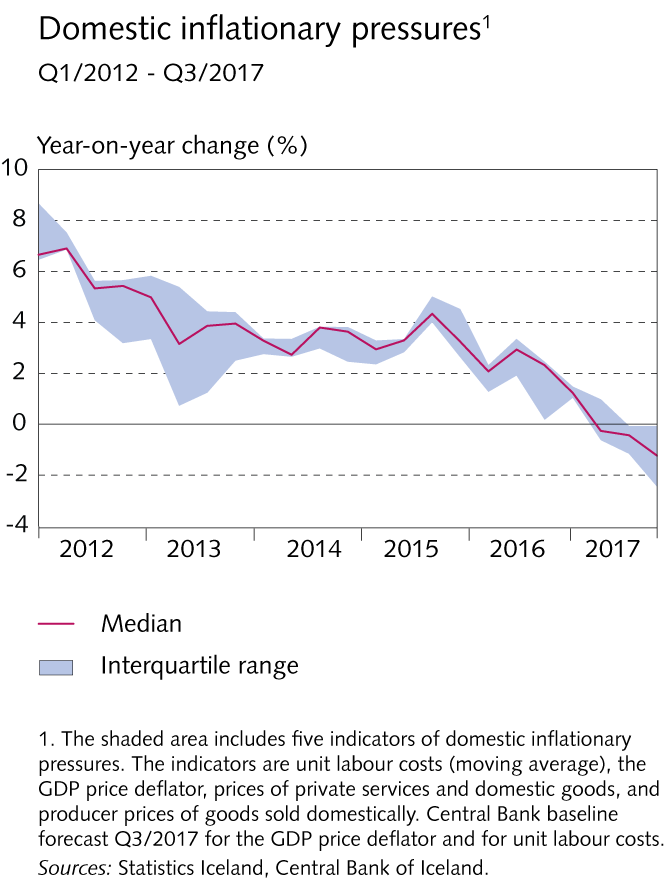 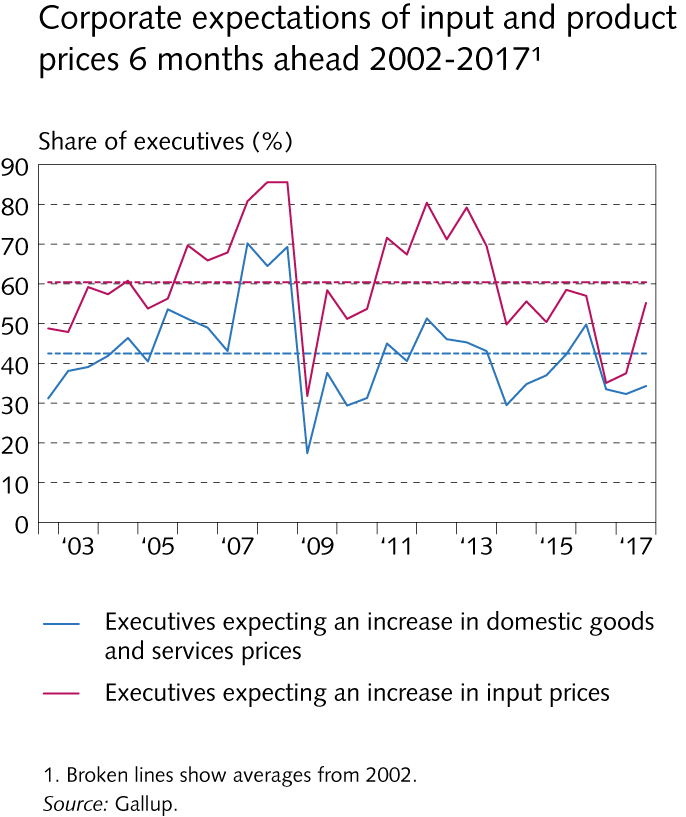 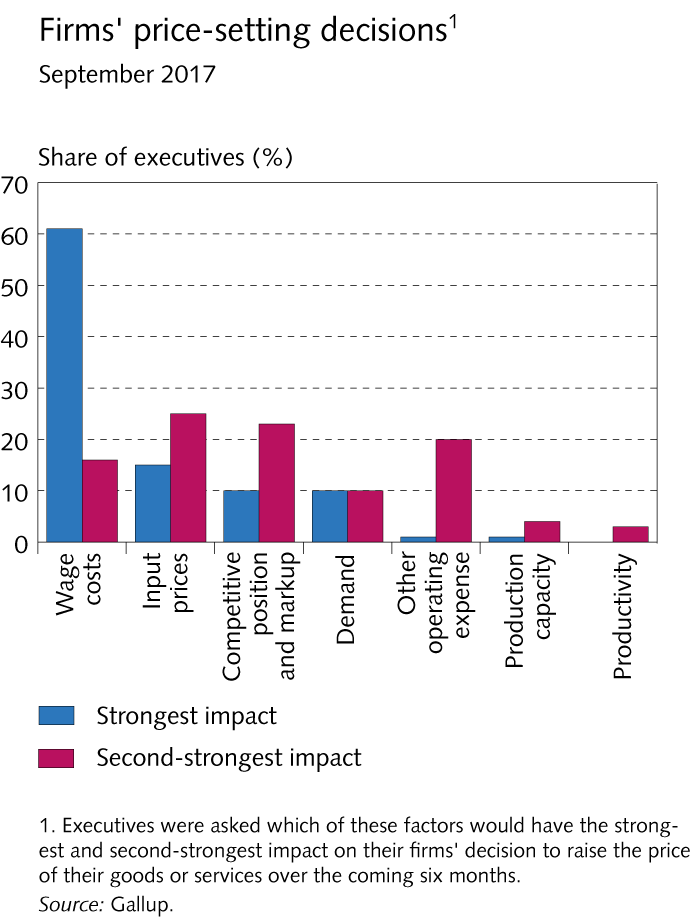 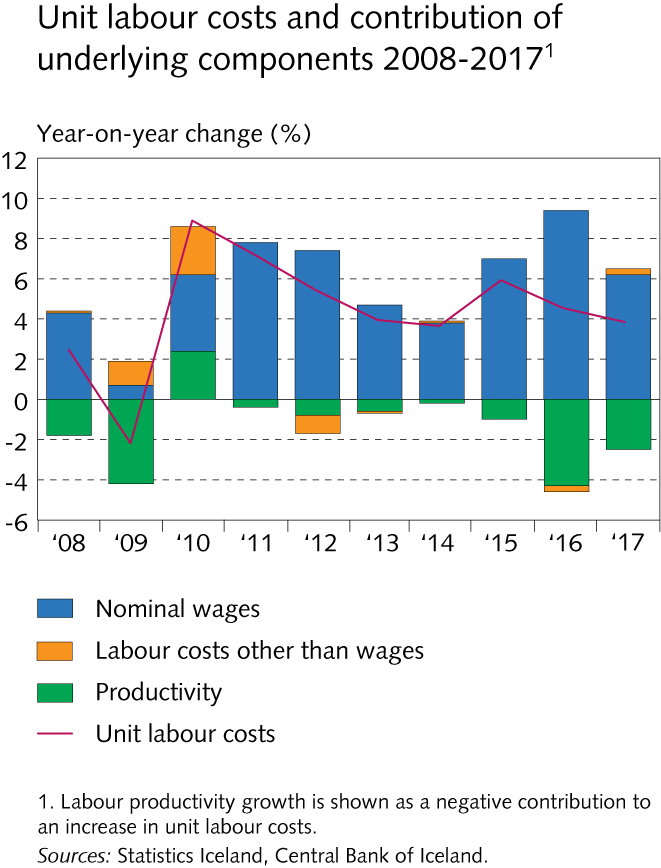 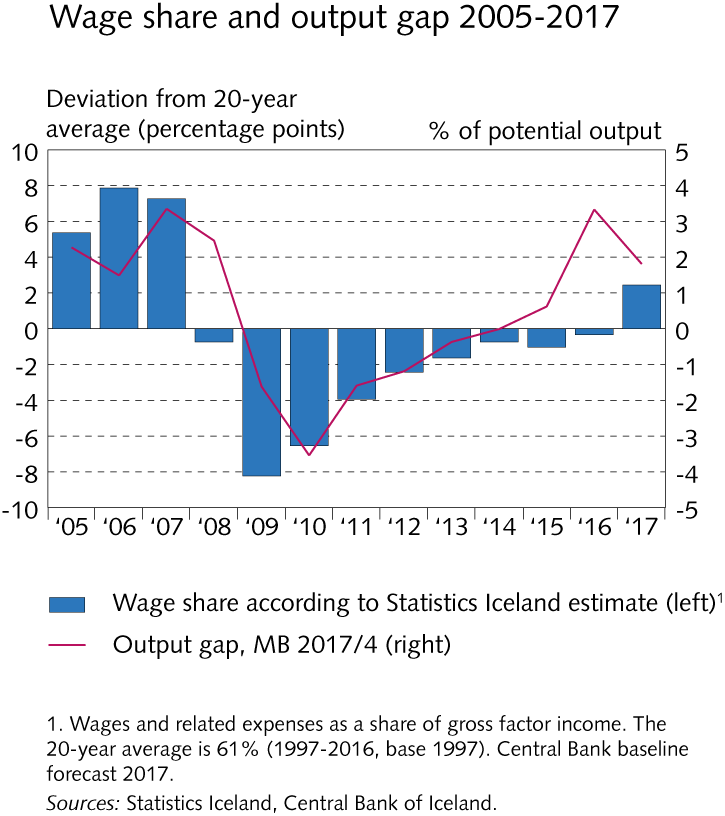 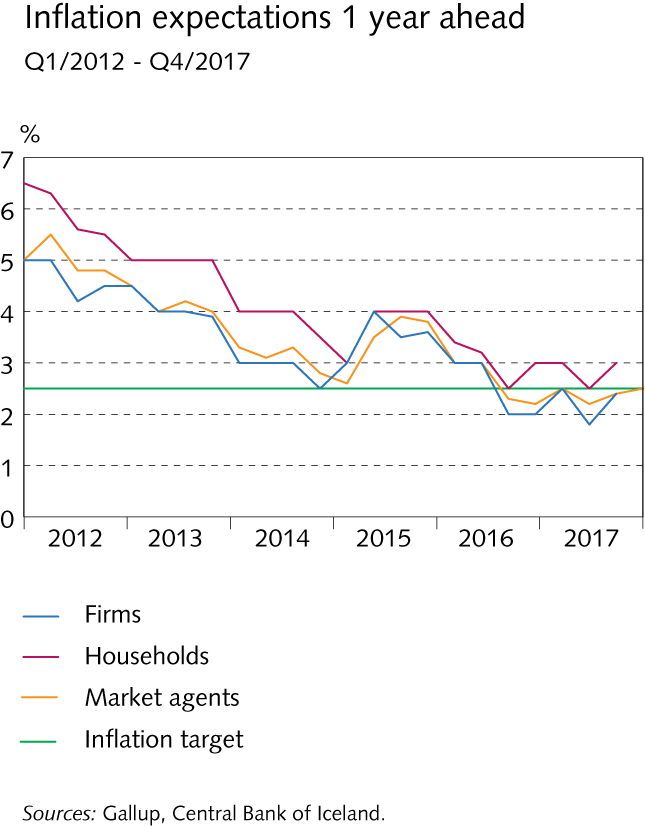 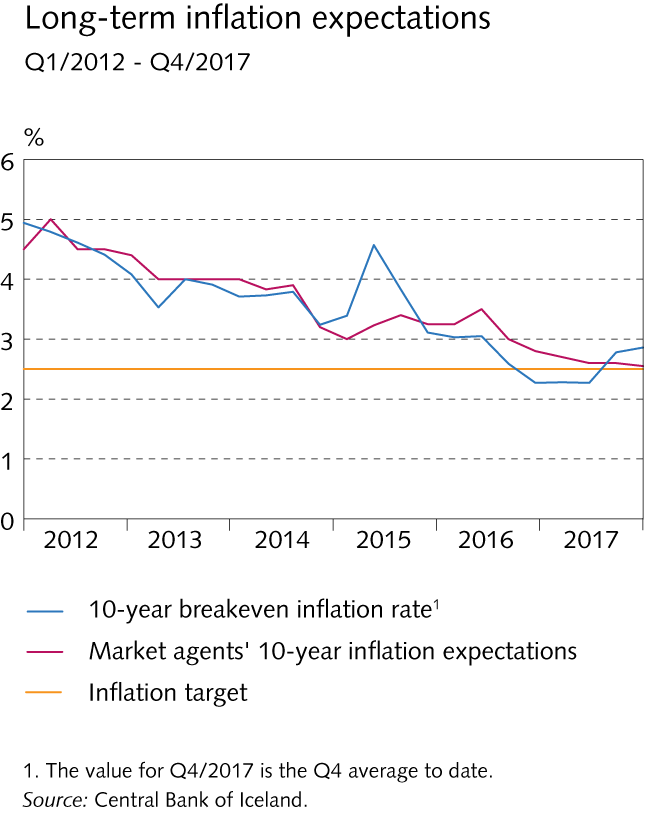 Box 1 Fluctuations in the ISK exchange rate in international context
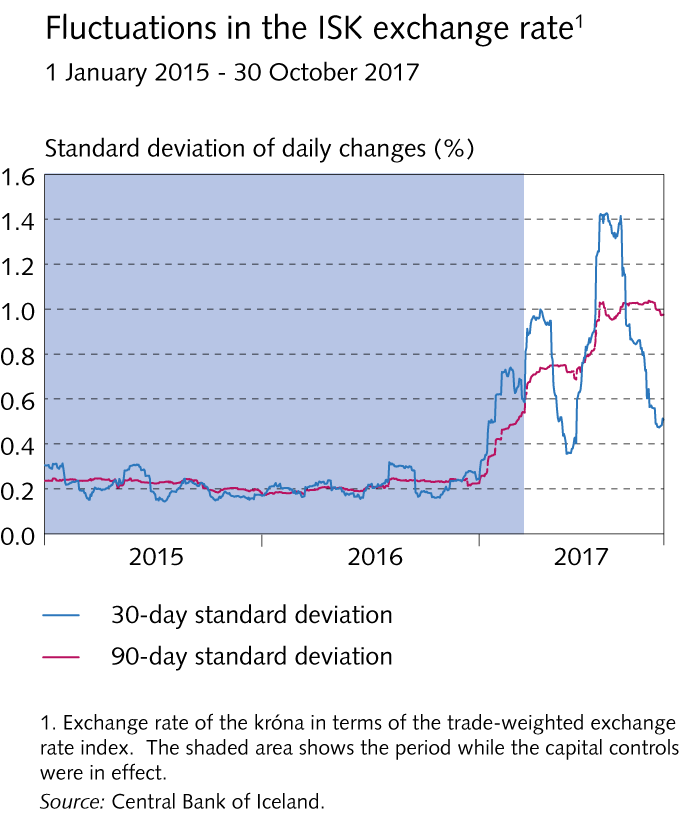 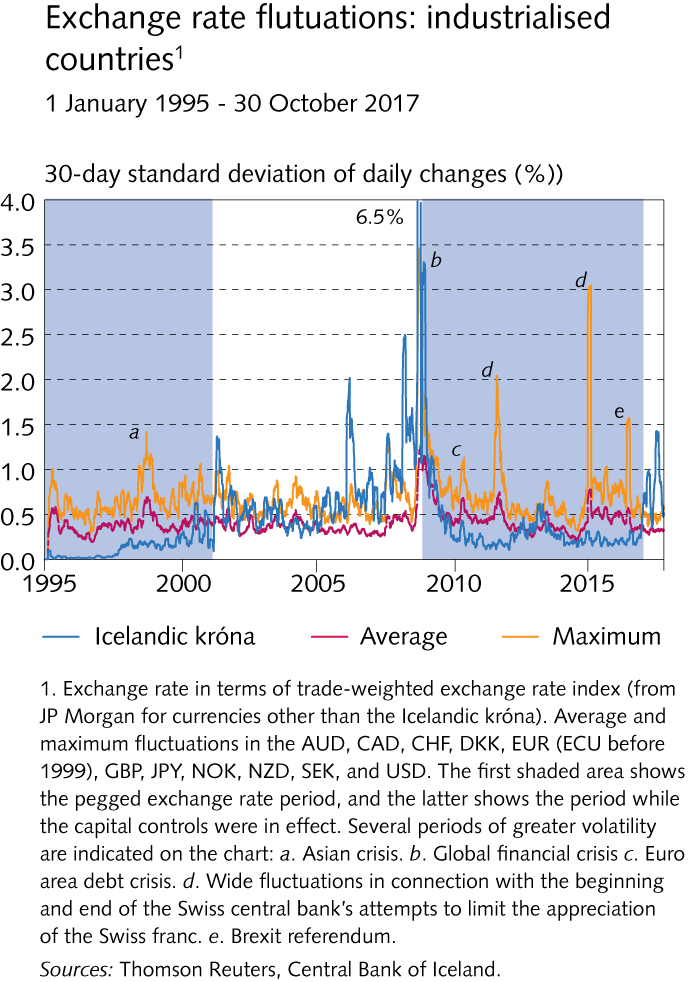 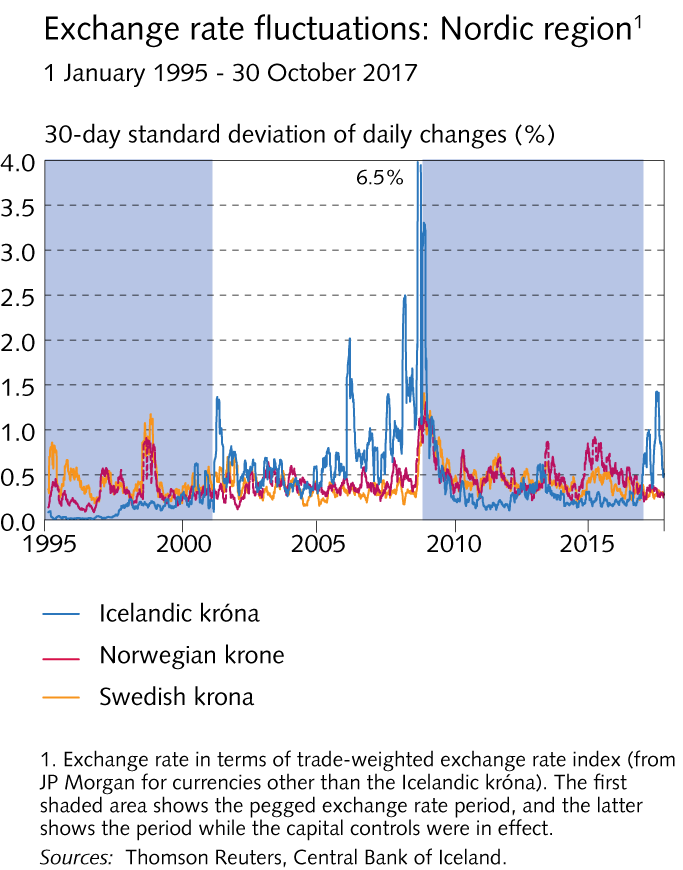 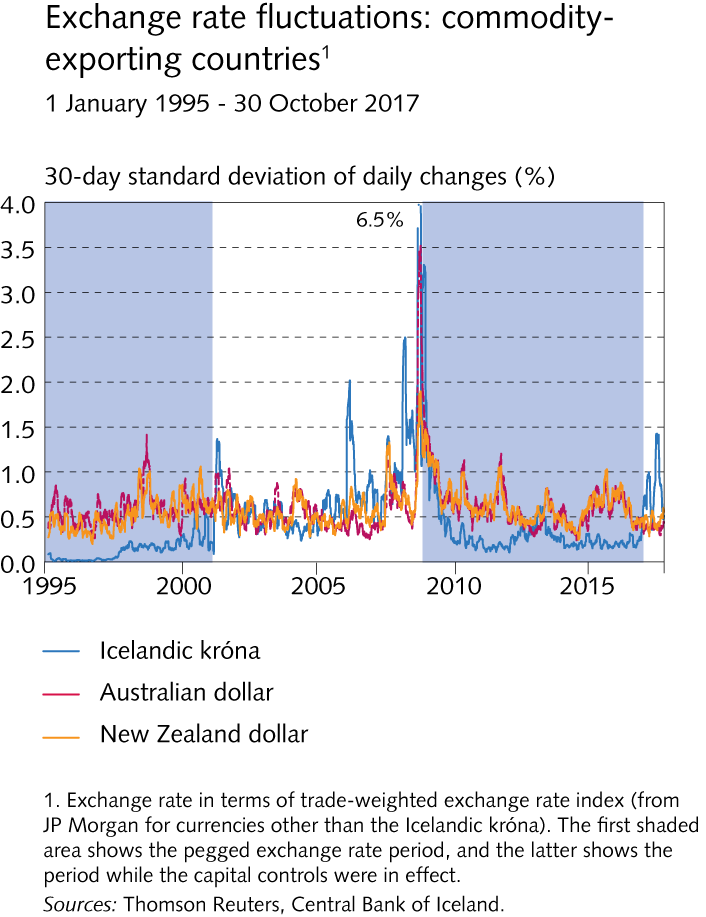 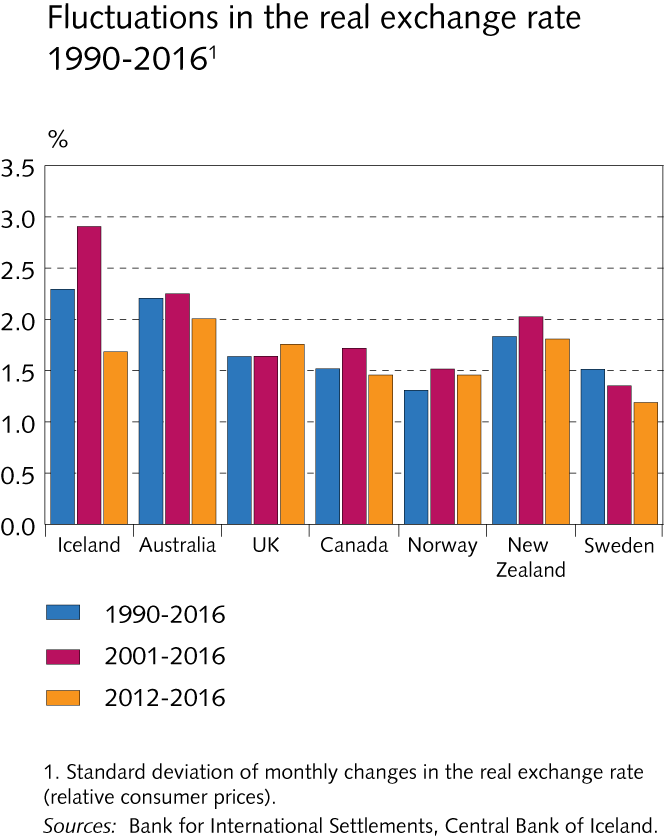 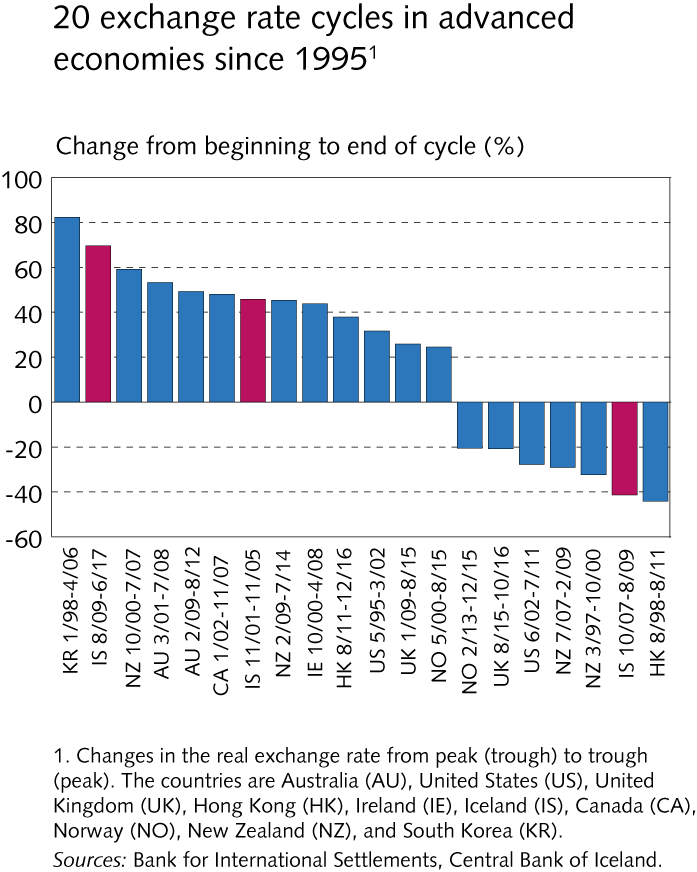 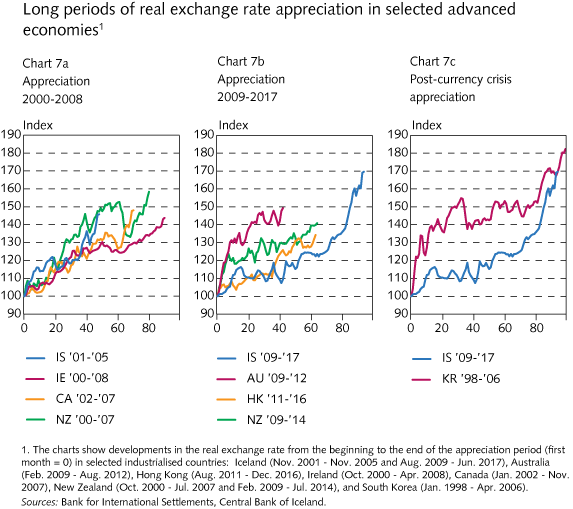 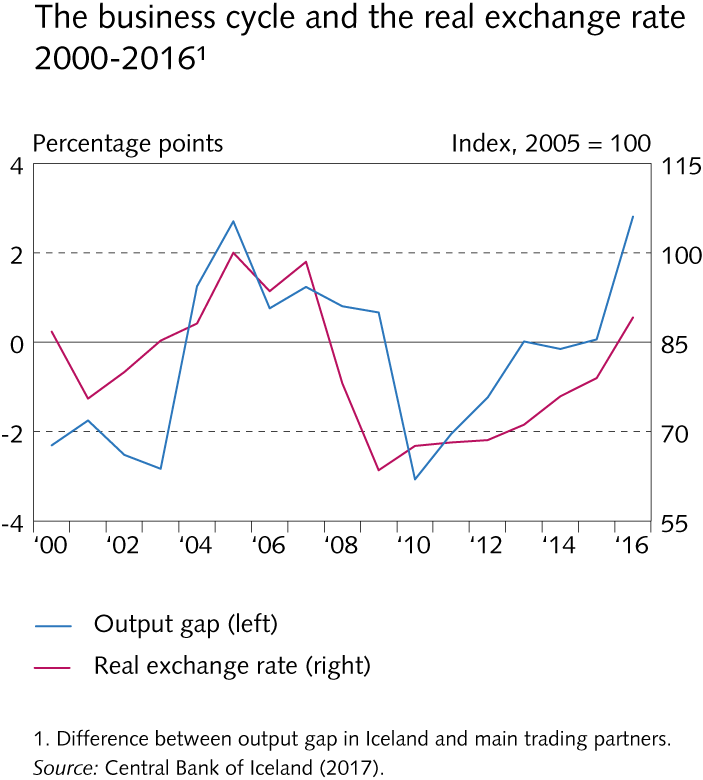 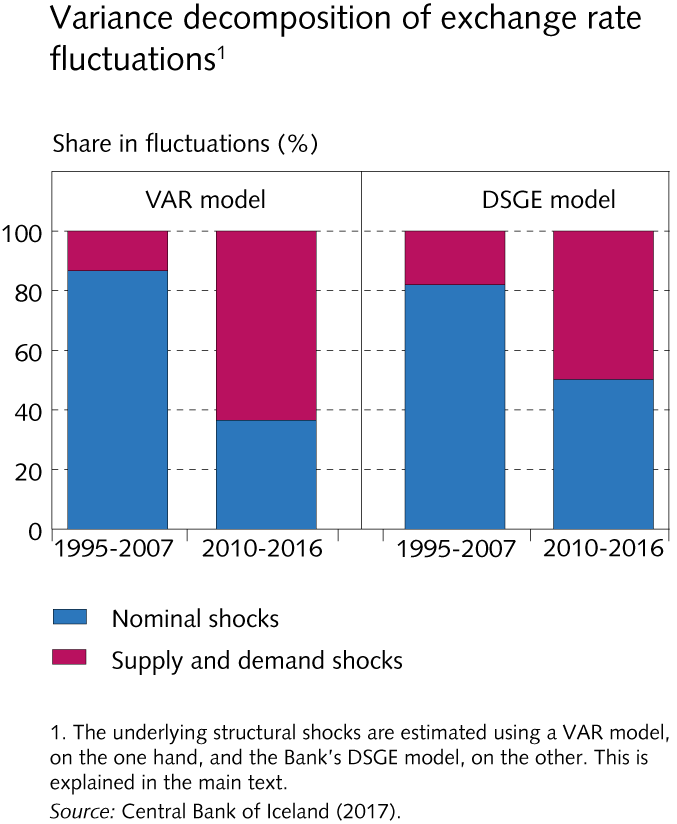 Box 2 Special reserve requirement on capital inflows
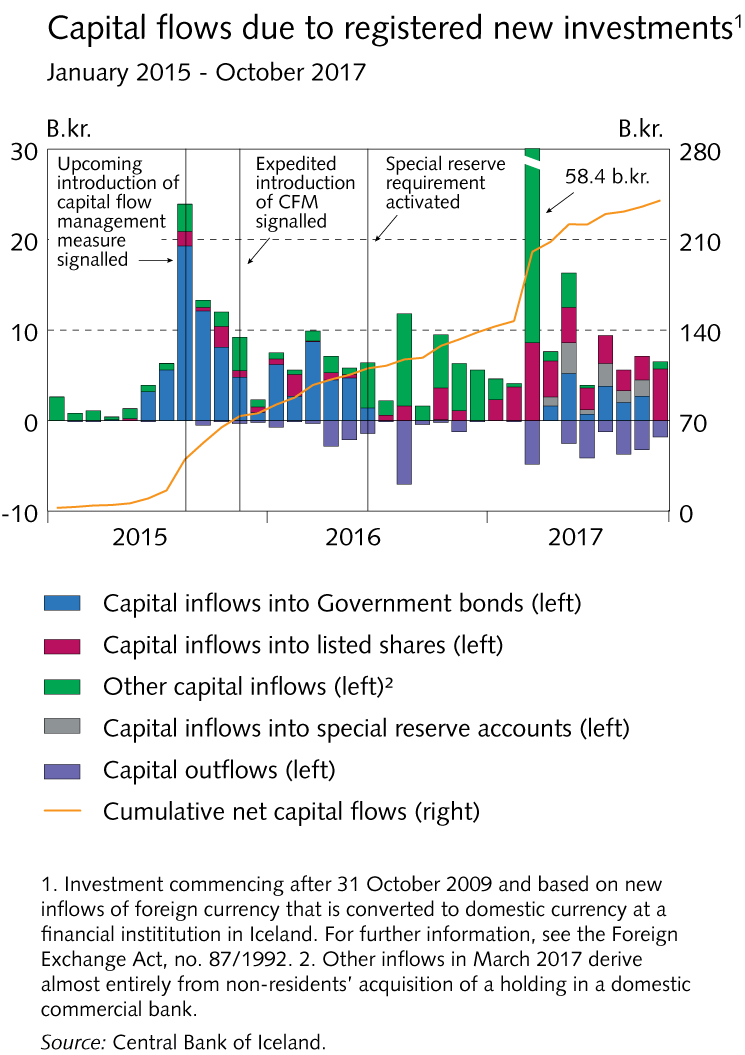 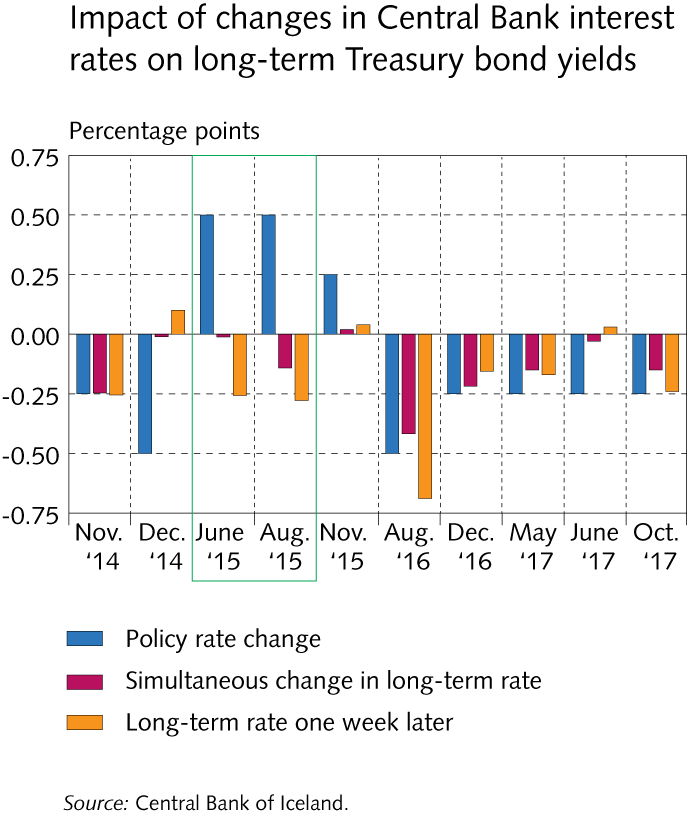 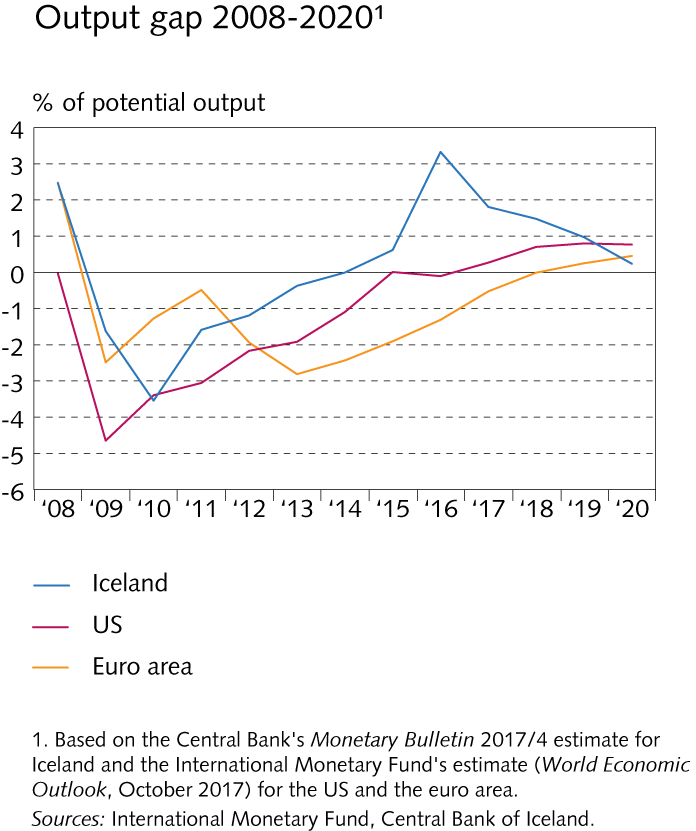 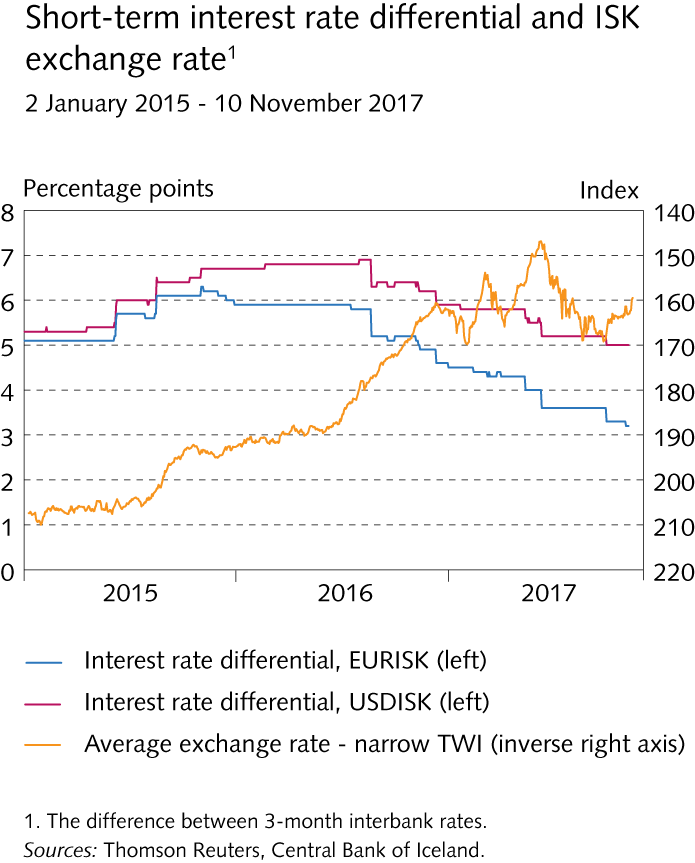 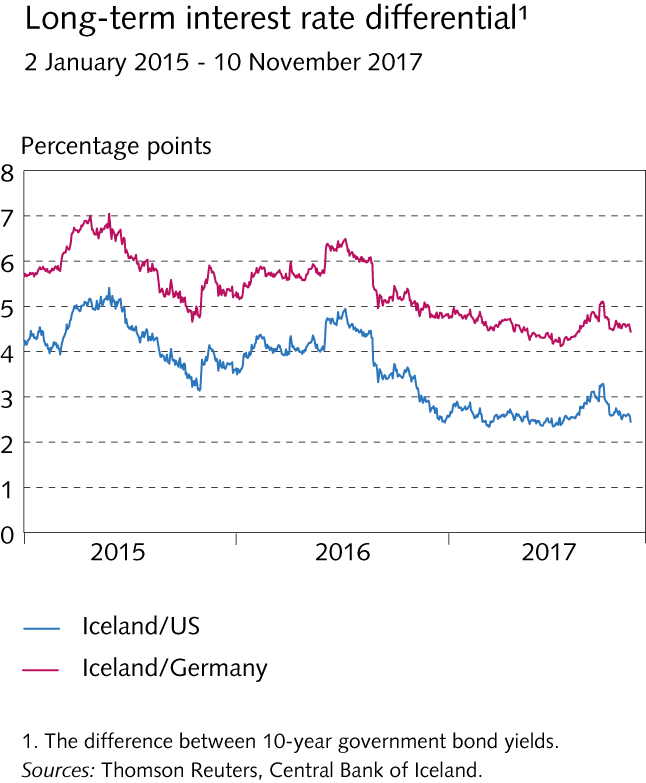 Box 3 The baseline forecast compared to a forecast from the Bank‘s DSGE model
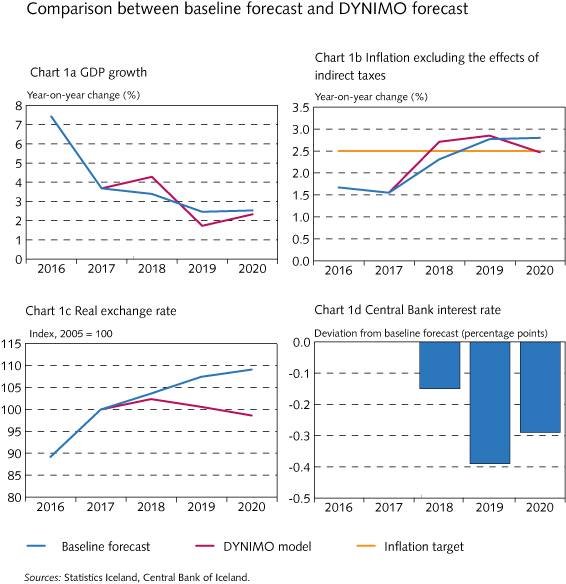 Box 4 Recent revision of the national accounts
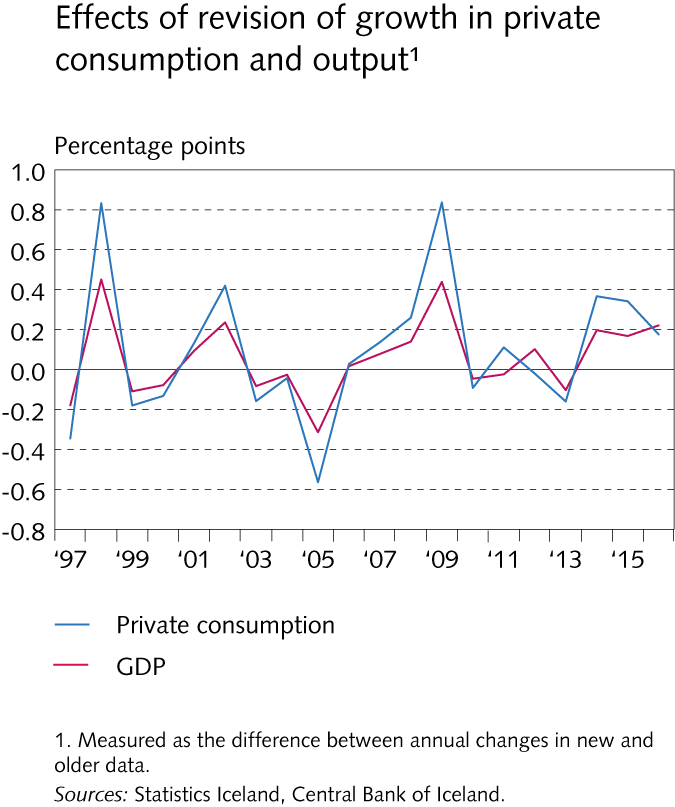 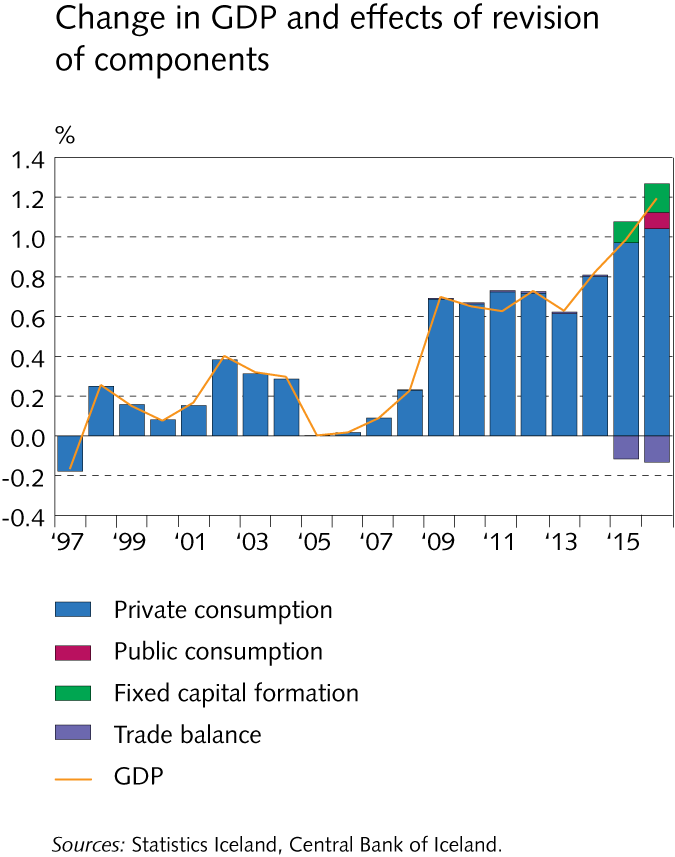 Box 5 Fiscal budget proposal 2018
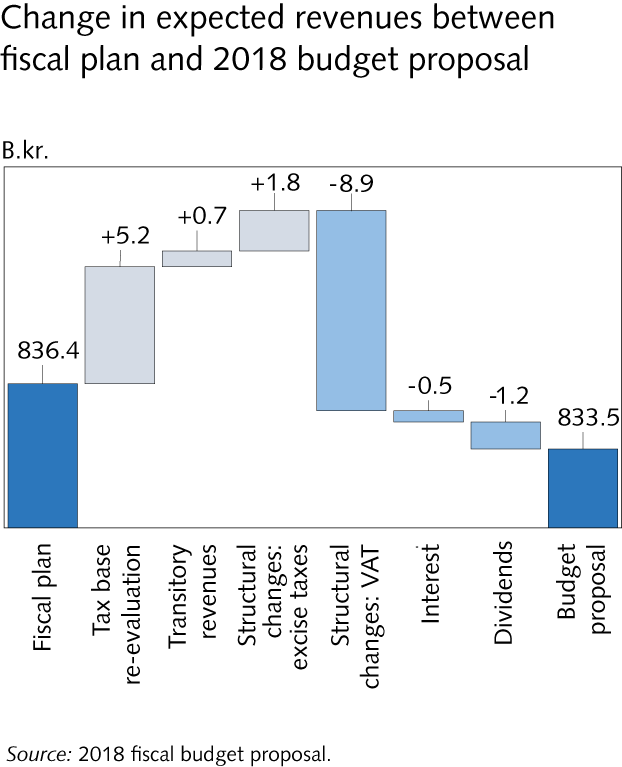 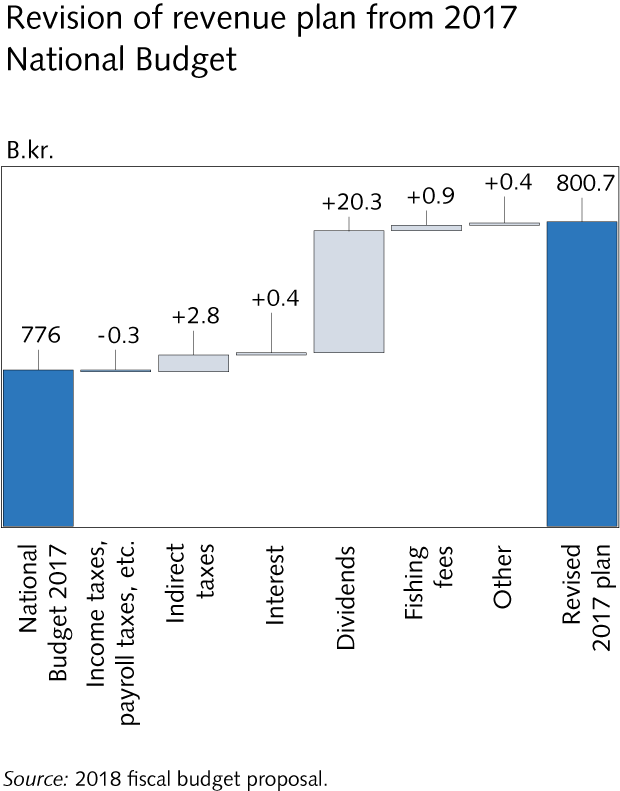 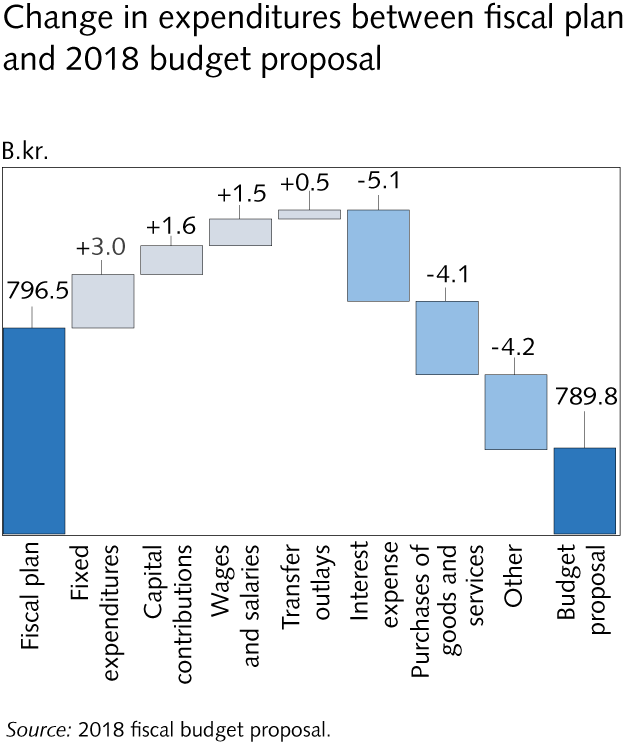 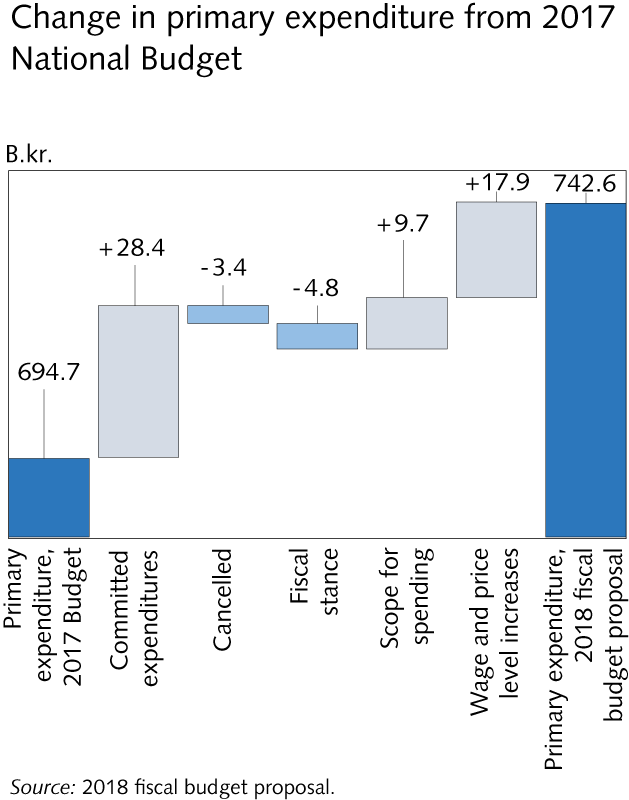 Box 6 The Central Bank of Iceland forecasting record
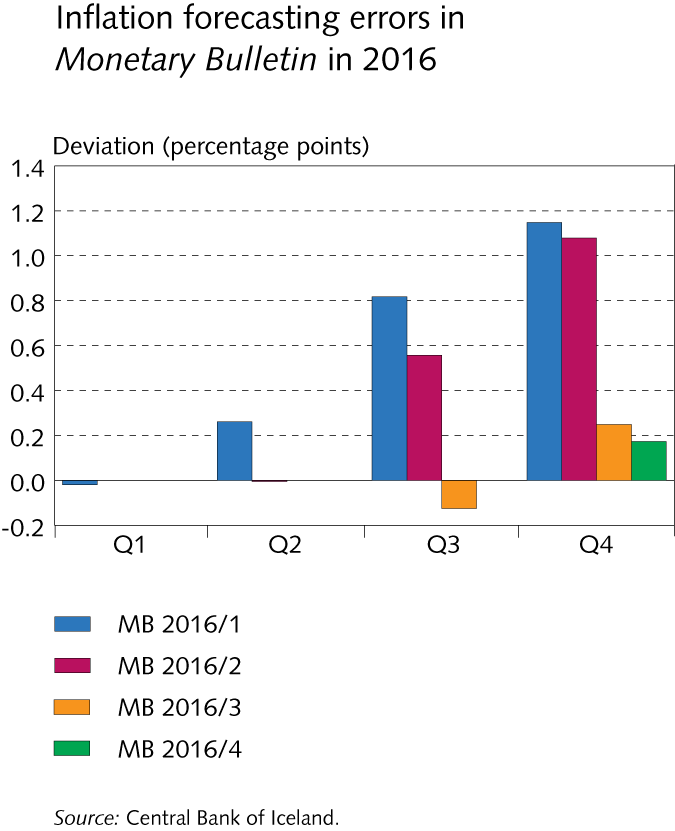 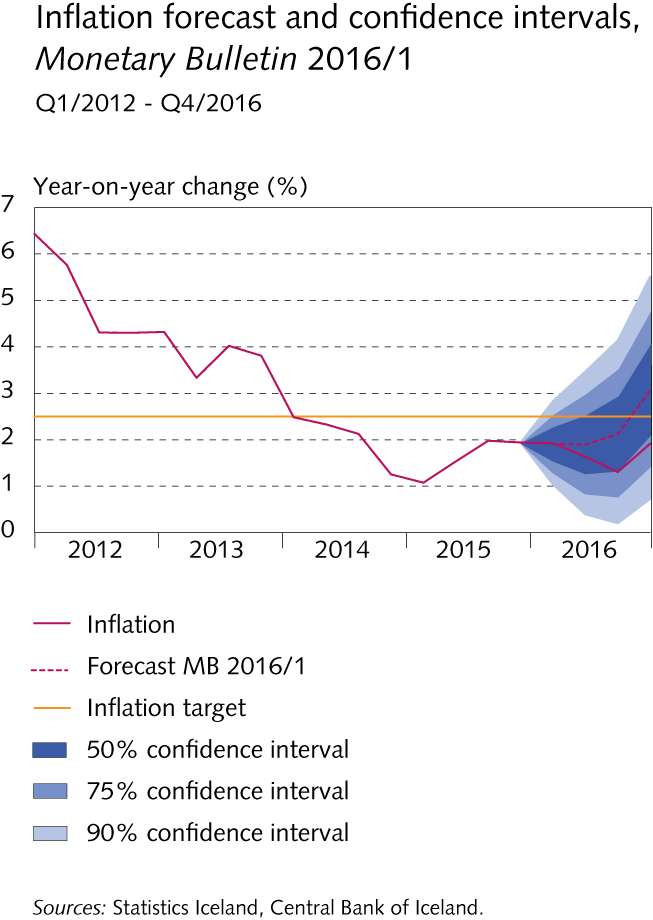 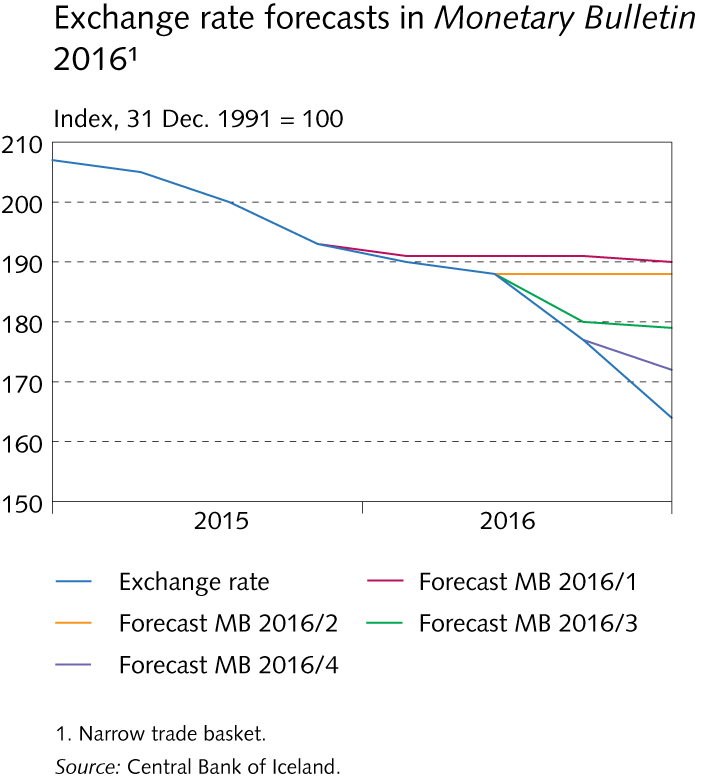 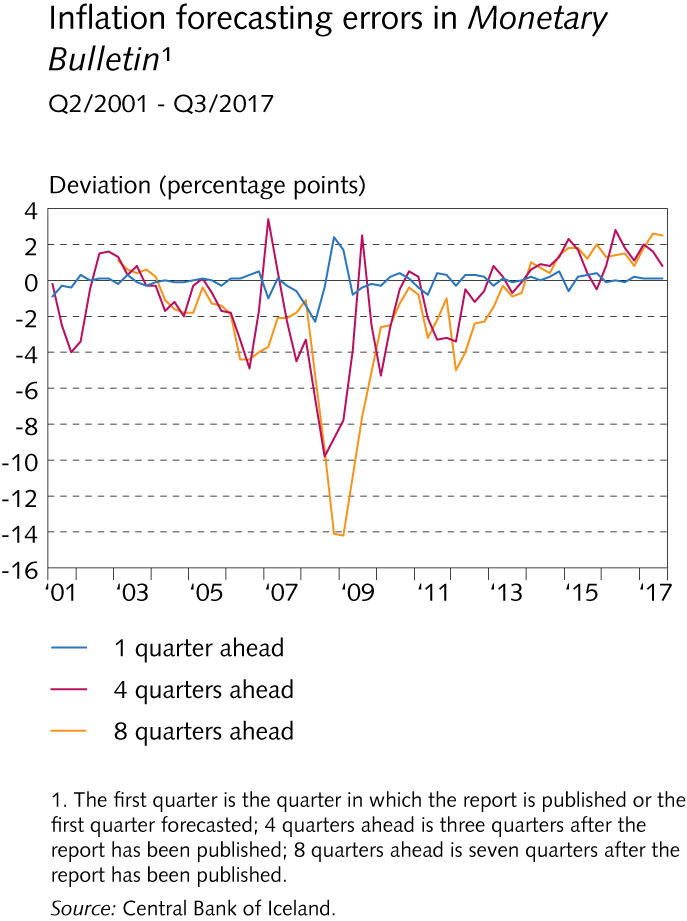 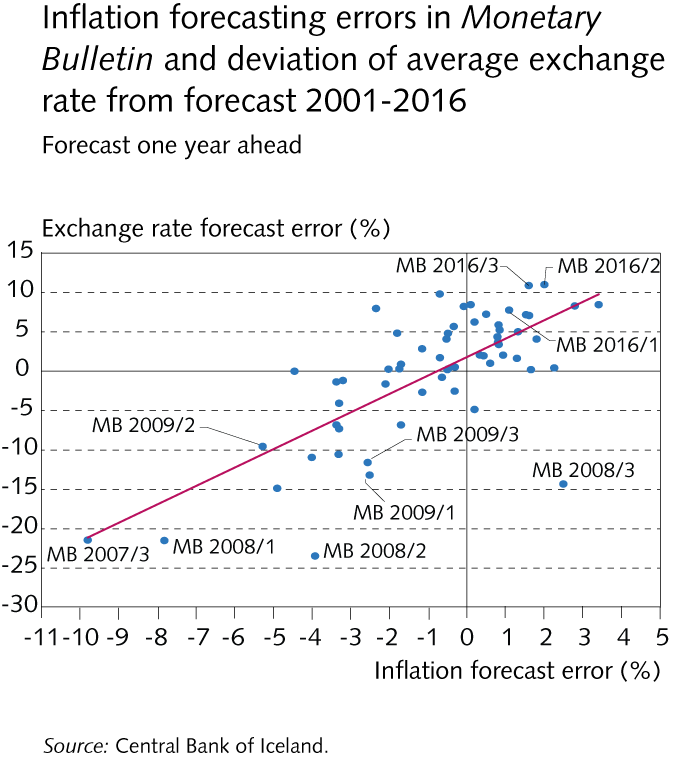 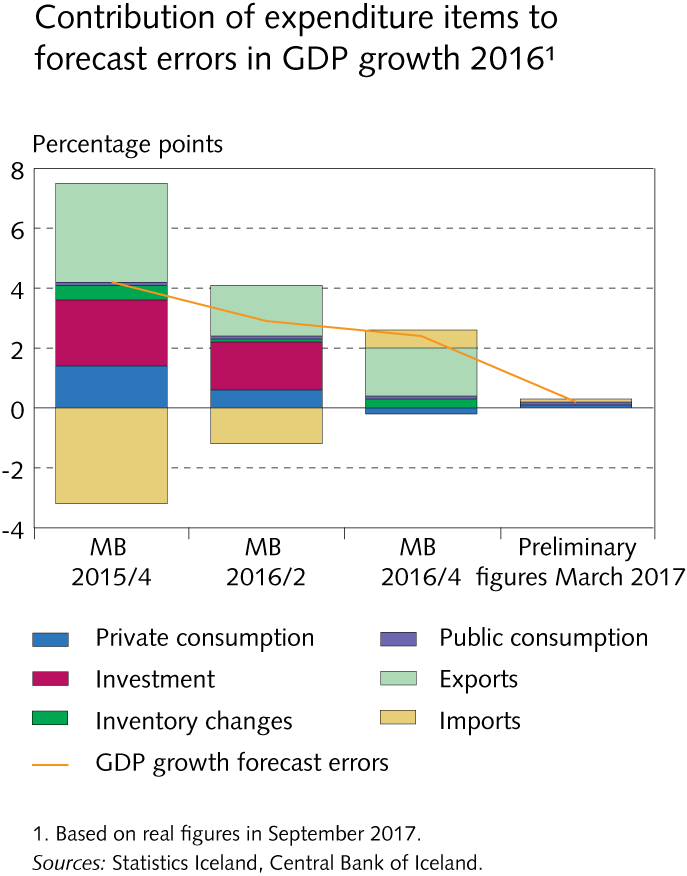 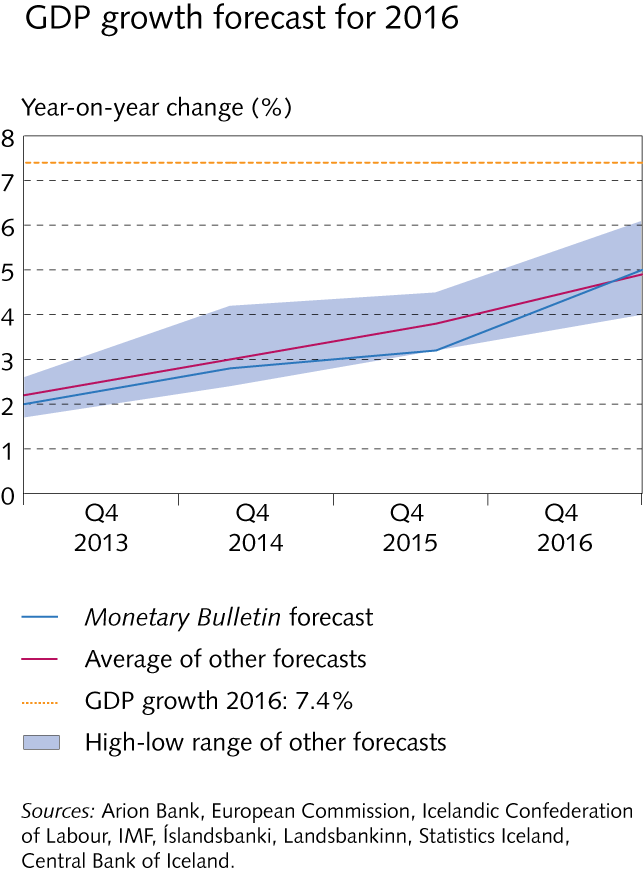 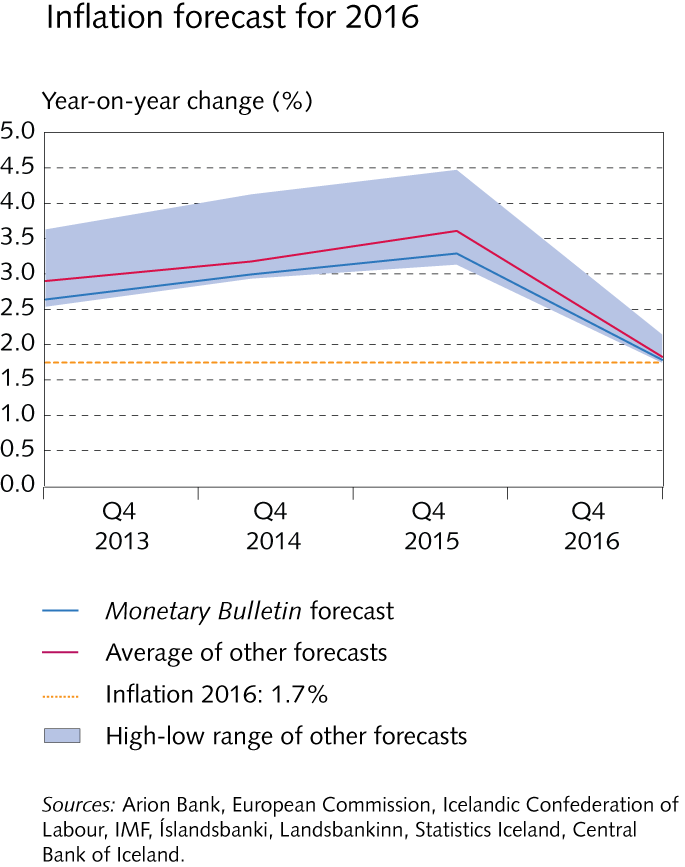 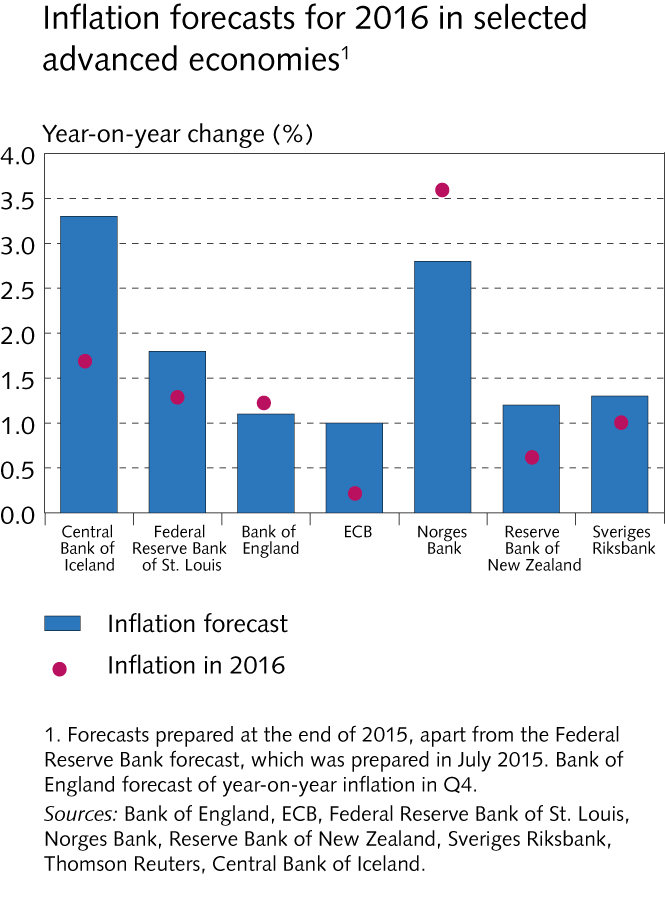 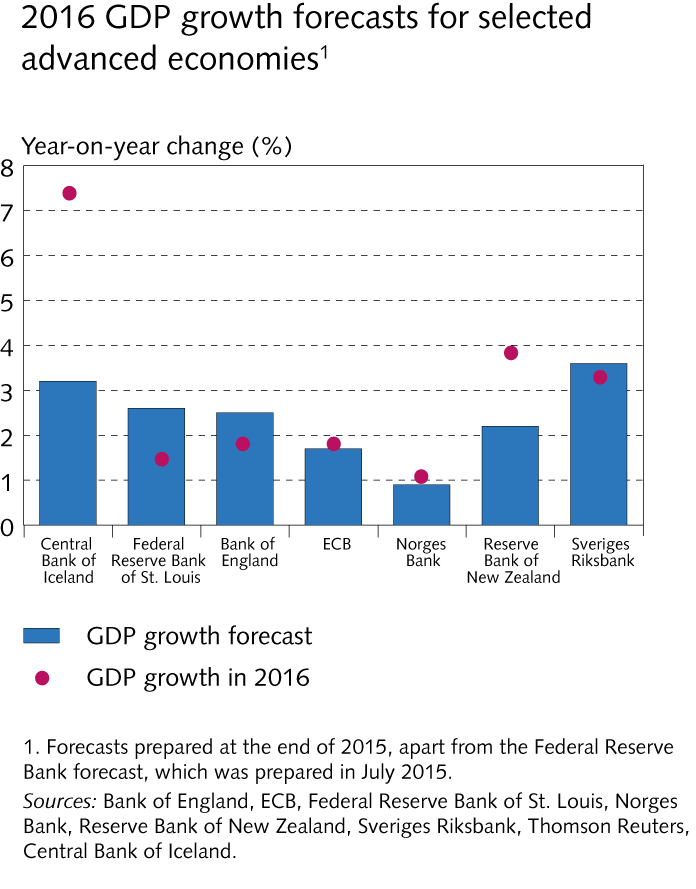